ASTIM
Araş. Gör. Dr. Yusuf Fikret KARATEKE
KTÜ Aile Hekimliği Anabilim Dalı
SUNUM PLANI
TANIM VE GENEL BAKIŞ
EPİDEMİYOLOJİ ,RİSK FAKTÖRLERİ, PATOGENEZ
KLİNİK ÖZELLİKLER VE FENOTİPLER
TANI
ASTIMIN DEĞERLENDİRİLMESİ VE KONTROL
ASTIMIN KRONİK TEDAVİSİ
ASTIM ATAĞI VE TEDAVİSİ
AMAÇ
Astım tanısı, değerlendirilmesi, kontrol hakkında bilgi vermek
Astım akut ve kronik tedavisi konusunda bilgi vermek
HEDEFLER
Astım tanısını koyabilmek
Astım kontrolünü değerlendirebilmek
Astım tedavisinde kullanılan ilaçları sayabilmek
Astım atak tedavisini yapabilmek, yatış kriterlerini sayabilmek
TANIM
Kronik havayolu inflamasyonu ile karakterize heterojen bir hastalıktır 
Hırıltı, nefes darlığı, göğüste baskı ve öksürük gibi solunum yakınmaları 
Süre ve şiddeti değişkenlik gösteren 
Değişken ekspiratuvar hava akımı kısıtlanması
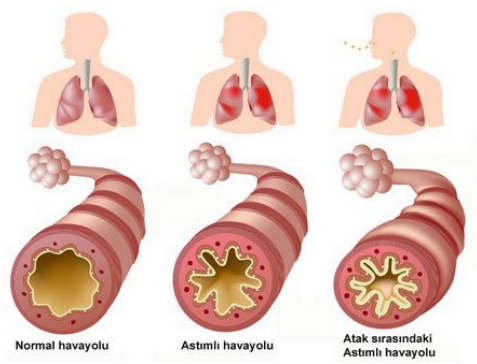 [Speaker Notes: Hastalık genellikle bircok hucre ve mediatorun rol aldığı kronik hava yolu inflamasyonu ve hava yolu aşırı duyarlılığı ile ilişkilidir.
Sık gorulen ve altta yatan farklı mekanizmalar ile tanımlanan farklı klinik tipleri bulunan heterojen bir hastalıktır
Astım hışıltı, nefes darlığı, oksuruk, goğuste sıkışıklık hissi semptomları ve bu semptomların varlığı, sıklığı ve yoğunluğunun aynı hastada zaman icinde değişken olması ile karakterize bir hastalıktır.
Semptomlar değişken ekspiratuvar hava akımı kısıtlanması ile ilişkilidir.]
EPİDEMİYOLOJİ
Farklı ülkelerde nüfusun %1-20’sini
Tüm dünyada tahmini olarak 300 milyon kişiyi etkileyen 
WHS (World Health Survey) çalışmasında
Dünya genelindeki doktor tanılı astım  %4.27 
Hışıltı semptomu prevalansı  %8.61
[Speaker Notes: Astım sık görülen ve farklı ülkelerde nüfusun %1-20’sini ve tüm dünyada tahmini olarak 300 milyon kişiyi etkileyen kronik bir hastalıktır.
Astım sıklığı ülkeler arasında ve bölgeden bölgeye farklılıklar göstermekte, bu farklılıklar genetik ve çevresel faktörlerin heterojenitesi ile açıklanmaktadır. Ancak, mevcut bilgiler dünyanın çeşitli bölgeleri arasında saptanan bu prevalans farklılıklarının olası nedenlerini açıklamakta yetersizdir
Dunya’da astım prevalansının değerlendirildiği, Dunya Sağlık Orgutu’ne uye olan, Turkiye’nin de dahil olduğu, 70 ulkenin verilerinin değerlendirildiği WHS (World Health Survey) calışmasında, dunya genelindeki doktor tanılı astım ve hışıltı semptomu prevalansı sırasıyla, %4.27 ve %8.61’dir.]
EPİDEMİYOLOJİ
Ülkemizde erişkinlerdeki 
Astım prevalansı % 1.2-9.4 arasında, 
Astım benzeri semptom prevalansı ise % 9.8-27.3 arasında
Türk Toraks Derneği’nce gerçekleştirilen, 
PARFAIT (Prevalence and Risk Factors of Allergies in Turkey) çalışmasında
Astım sıklığı ülke genelinde erkeklerde %7.1, kadınlarda ise %9.0
[Speaker Notes: ülkemizde erişkinlerdeki astım prevalansı %1.2-9.4 arasında, astım benzeri semptom prevalansı ise %9.8-27.3 arasında bildirilmiştir.
Ülkemizde bu konuda erişkinlerde yapılmış en geniş çalışma olan, Türk Toraks Derneği’nce gerçekleştirilen çok merkezli, 14 ayrı şehirden toplam 25.843 kişinin katıldığı PARFAIT (Prevalence and Risk Factors of Allergies in Turkey) çalışmasında; astım sıklığı ülke genelinde erkeklerde %7.1 kadınlarda ise %9.0 olarak saptanmıştır.]
Astım Tanı ve Tedavi Rehberi 2020 Güncellemesi,Türks Toraks Derneği
[Speaker Notes: Ulkemizde erişkinlerde yapılmış prevalans calışmaları bu tabloda ozetlenmiştir. 
Ülkemizdeki erişkin astım araştırmalarının çoğu Avrupa Birliği Solunum Sağlığı Anketi (European Community Respiratory Health Survey-ECRHS) kullanılarak yapılmıştır. 
Dunya’da astım prevalansının değerlendirildiği, Dunya Sağlık Orgutu’ne uye olan, Turkiye’nin de dahil olduğu, 70 ulkenin verilerinin değerlendirildiği WHS (World Health Survey) calışmasında, ulkemizde doktor tanılı astım prevalansı %2.06, hışıltı (wheezing) semptomu prevalansı ise %11.34 bulunmuştur. Bu calışmada ülkemizde doktor tanılı astım sıklığı dunya genelindeki ve Avrupa’daki prevalanstan daha duşuk gorunmektedir.
Ülkemizde hışıltı semptomu prevalansı dünya geneline göre daha yüksekken, doktor tanılı astım prevalansının daha düşük olması dikkat çekicidir. Bu bulgu ülkemizde yapılmış bölgesel ve ulusal diğer çalışmaların hemen hemen tümünde de saptanmıştır. 
ülkemizde semptom prevalansı ile doktor tanılı astım prevalansı arasındaki fark diğer ülkelerden daha fazla görünmektedir. Bu durum, en azından kısmen, astımın toplumumuzda yeterince bilinmemesi, hastaların astımın tedavi edilemez ve çoğu zaman ağır bir hastalık olduğu inanışı gibi yanlış yargıları ve ülkemizde hastalara hastalık durumu açıklanırken zaman zaman astım terimi yerine başka terimlerin kullanılmasından kaynaklanıyor olabilir]
RİSK FAKTÖRLERİ
[Speaker Notes: Astım kompleks mekanizmalar ve bunların etkileşimi ile ortaya çıkar.  Kişisel faktörler ve çevresel faktörler bireysel bazda önemli rol oynar.
Astımın ortaya çıkmasında rol oynayan çevresel faktörler, aynı zamanda hastalık semptomlarının artmasına da yol açabilir.
Diğer yandan, hava kirliliği ve bazı allerjenler astım semptomlarına neden olmakla beraber, astım gelişimindeki rolleri yeterince açık değildir.]
RİSK FAKTÖRLERİ
KİŞİSEL FAKTÖRLER
Genetik
Anne babadan birinin astımlı olması çocukta astım görülme riski %25 , her ikisinin de astımlı olması risk %50
Astımlı annelerin çocuklarında astım 3 kat, astımlı babaların çocuklarında 2.5 kat
Epigenetik
Obezite (Özellikle vücut kütle indeksi >30 kg/m2 olanlarda daha belirgindir.)
Cinsiyet (Çocukluk döneminde Erkek>Kız, Erişkin dönemde Kadın>Erkek)
[Speaker Notes: Genetik
Anne babadan birinin astımlı olması durumunda cocukta astım gorulme riski %25 iken, anne ve babanın her ikisinin de astımlı olması durumunda bu risk %50’ye yukselmektedir. Astımlı annelerin cocuklarında astım görülme riski sağlıklı annelerin cocuklarına gore 3 kat, astımlı babaların cocuklarında astım gorulme riski sağlıklı babaların cocuklarına gore 2.5 kat artmıştır.
Obezite
Hem erişkin hem de cocuk obezlerin astım geliştirme riskinin belirgin olarak arttığı cok sayıda calışma ile gösterilmiştir. Bu durum, ozellikle vucut kutle indeksi >30 kg/m2 olanlarda daha belirgindir.
Cinsiyetin astım sıklığı üzerine etkisi yaşamın farklı dönemlerinde değişkenlik gösterir.
Çocukluk döneminde astım erkeklerde kızlara göre daha sıktır ve erkek hastalar atak nedeniyle kızlara göre yaklaşık iki kat fazla hastaneye başvururlar. Ergenlik döneminde astım sıklığı kadınlarda giderek artarken erkeklerde azalır ve erişkin dönemde kadınlarda erkeklere göre belirgin şekilde yüksek hale gelir.]
RİSK FAKTÖRLERİ
ÇEVRESEL FAKTÖRLER 
Allerjenler
İç Ortam Allerjenleri (Ev Tozu Akarları, Evcil Hayvanlar (Kedi ve Köpek), Fare, Hamamböceği)
Dış Ortam Allerjenleri (Polenler, Küf Mantarları)
İnfeksiyonlar (Küçük çocuklarda viral bronşiolit, Respiratuar sinsityal virus (RSV) bronşiolitin %70)
Sigara
İç ve Dış Ortam Hava Kirliliği
[Speaker Notes: Allerjik duyarlanma astım için kuvvetli bir risk faktörüdür. 
Küçük çocuklarda viral bronşiolit, tekrarlayan hışıltı ve çocukluk çağı astım riskini artırmaktadır. Respiratuar sinsityal virus (RSV) bronşiolitin %70’inden sorumludur ve ileri yaşlarda astım gelişme olasılığını belirgin artırmaktadır.
Sigara 
İç ve Dış ortam Hava kirliliği]
[Speaker Notes: En sık gorulen endustriyel akciğer hastalığı olsa da işyerinde kazanılan astım sıklıkla atlanmaktadır.
Dort yuzden fazla maddenin mesleksel astım ile ilişkili olduğu tespit edilmiştir.
Bu nedenle erişkin astımı, hobiler dahil iş gecmişi ve maruziyetler hakkında sistematik bir araştırma gerektirir.]
PATOGENEZ
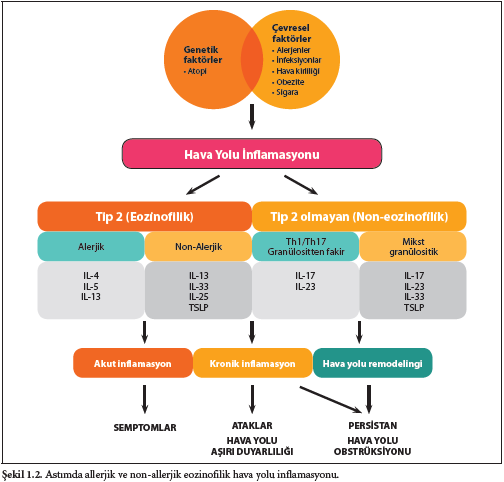 [Speaker Notes: • Astım patogenezi oldukca kompleks olup genetik ve cevresel faktorler ile infeksiyonlar onemli rol oynar.
• Patogenezde en iyi bilinen mekanizma, periferik kan eozinofilisine eşlik eden Th2 sitokinlerin varlığı ile karakterize
Tip 2 astımdır.
• Son yıllarda Th2 inflamasyon dışında notrofiller gibi diğer hucrelerin de rol oynadığı tip 2 olmayan astım varlığı
gosterilmiştir.
• Sonucta gelişen kronik hava yolu inflamasyonu bronş aşırı duyarlılığına neden olur.
• Astımın en karakteristik ozelliği, geri donuşumlu ve değişken hava yolu obstruksiyonudur.
• Astım hastalarının hava yollarında kronik inflamatuar yanıta ek olarak, hava yolu yeniden yapılanması (remodelling)
olarak adlandırılan karakteristik yapısal değişiklikler olur.]
KLİNİK ÖZELLİKLER VE FENOTİPLER
Fenotip, astımın gözlemlenebilen özelliklerini, 
Endotip ise bu özelliklere neden olan özel biyolojik mekanizmaları
Fenotipleme /endotipleme ne işimize yarar? 
Özellikle ağır astımda, kişiye özgü tedavi yaklaşımları nedeniyle
Standart bir sınıflama bulunmamakta
[Speaker Notes: Astımın, gen ve çevre etkileşimi sonrası ortaya çıkan gözlenebilir klinik özelliklerinin gruplanması, astım fenotiplerini oluşturmaktadır.
Basitçe, fenotip, astımın gözlemlenebilen özelliklerini, endotip ise bu özelliklere neden olan özel biyolojik mekanizmaları tanımlar. Bir diğer değişle fenotipik farklılıkları detaylandıran ve inflamasyonun iceriğini yansıtan patolojik ya da molekuler özellikler endotip olarak da tanımlanmaktadır.
Fenotipleme /endotipleme ne işimize yarar? Özellikle ağır astımda, kişiye özgü tedavi yaklaşımları nedeniyle, biyobelirteçlere göre fenotip sınıflamasının klinik yararı iyi tanımlanmıştır.
Astım fenotipleri farklı rehber ve yayınlara göre değişiklik göstermektedir ve standart bir sınıflama bulunmamaktadır.]
[Speaker Notes: Obeziteyle ilişkili astım: Bazı obez astımlılarda daha belirgin solunum semptomları ve daha az belirgin eozinofilik hava yolu inflamasyonu vardır. Bu hastalar, kortikosteroidlere nispeten dirençli astıma sahiptirler.
Geç başlangıçlı astım: Bazı yetişkinler, özellikle kadınlar erişkin yaşta astım tanısı alırlar. Bu hastalar non-allerjik olma eğilimindedir ve genellikle yüksek dozlarda inhale kortikosteroid gerektiren veya kortikosteroidlere nispeten dirençli astımları vardır.
Tip 2 Astım
Allerjik astım, en kolay tanınan astım fenotipidir. Genellikle cocukluk cağında başlar. Hastaların buyuk coğunluğunda egzema, allerjik rinit ya da tanısal yontemlerle doğrulanmış gıda veya ilac allerjisi gibi alerjik hastalıklara yonelik bulgular mevcuttur. . Bu astım fenotipine sahip hastaların coğunluğu inhale kortikosteroidlere iyi yanıt verir.
Eozinofilik astım, Kan eozinofil sayısının 150/μl’den yuksek, balgam eozinofil yuzdesinin %2’den fazla olduğu durumlarda duşunulebilir. Yuksek eozinofili varlığı, artmış astım şiddeti, gec başlangıclı astım ve steroide dirençlilik ile birlikte gorulebilmektedir. 
Tip 2 Olmayan Astım
Allerjik olmayan astımı olan hastalar genellikle inhale kortikosteroidlere daha az yanıt verirler. Nötrofilik astım, balgam eozinofil yuzdesinin %2’den az, nötrofil yuzdesinin %61’den fazla olduğu bir endotiptir.]
TANI
Anamnez
Fizik Muayene
Solunum Fonksiyonlarının Ölçümü
Hava Yolu Kısıtlamasının Değerlendirilmesi
Reverzibilite ve Hava Yolu Değişkenliğinin Değerlendirilmesi
Hava Yolu Aşırı Duyarlılığının Ölçülmesi
Allerjinin Değerlendirmesi
Diğer Tetkikler
Akciğer grafisi
Ekshale nitrik oksit (FeNO)
Eozinofili
TANI
Anamnez
Nefes darlığı, Hışıltılı solunum, Öksürük ve Göğüste sıkışma hissi
Gün içinde veya mevsimsel değişkenlik göstermesi, sis, duman, çeşitli kokular veya egzersiz gibi nedenlerle tetiklenmesi
Geceleri sabaha karşı yakınmalarda artış olması
Uygun astım tedavilerine yanıt vermesi
[Speaker Notes: Astım tanısında anamnez cok onemlidir. Tanı, nobetler halinde gelen nefes darlığı, hışıltılı solunum, oksuruk ve goğuste sıkışma hissi gibi semptomların varlığı ile konulur. Semptomların gun icinde veya mevsimsel değişkenlik gostermesi, sis, duman, ceşitli kokular veya egzersiz gibi nedenlerle tetiklenmesi, geceleri sabaha karşı yakınmalarda artış olması ve uygun astım tedavilerine yanıt vermesi astım tanısını destekler.
Bununla birlikte, semptomların tipik olmadığı hastalarda sadece anamnez ile tanı koymak guctur ve tanısal testler ile desteklemek gerekir. Tanısal testlerin pozitif olması tanıyı destekler ancak negatif olması tanıyı dışlamaz.]
[Speaker Notes: Astımın klinik özelliklerinin doğru tanımlanması, tanıda, ayırıcı tanıda, kontrolün değerlendirilmesinde ve tedavinin düzenlenmesinde önemlidir.]
TANI
Fizik Muayene
Hasta semptomatik değilse solunum sistemi muayenesi normal 
Bazı hastalarda oskultasyon sırasında zorlu ekspirasyon yaptırılırsa ronküs 
En sık rastlanan muayene bulgusu hışıltı ve ronküsler
Anamnez ve fizik muayene sırasında hemen her derin inspirasyondan sonra öksürük gelişmesi
Hava yolu duyarlılığının indirekt göstergesi
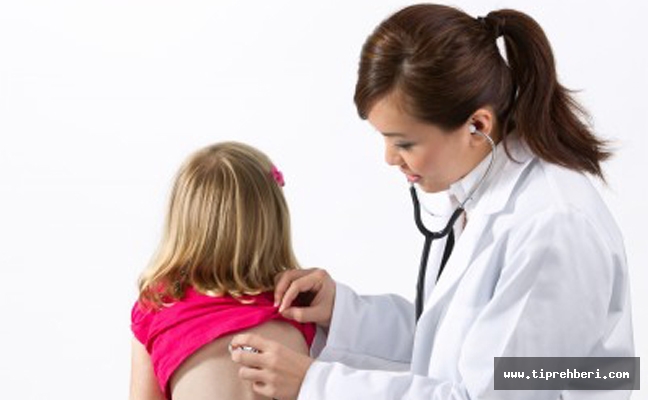 [Speaker Notes: Hasta semptomatik değilse solunum sistemi muayenesi normal bulunabilir fakat fizik muayenenin normal olması astım tanısını dışlamaz. Solunum sesleri normal bulunan bazı astımlı hastalarda oskultasyon sırasında zorlu ekspirasyon yaptırılırsa ronkus işitilebilir. En sık rastlanan muayene bulgusu hava yolu obstruksiyonunu gosteren hışıltı ve ronkuslerdir. Anamnez ve fizik muayene sırasında hemen her derin inspirasyondan sonra oksuruk gelişmesi, hava yolu duyarlılığının indirekt gostergesidir ve astımı duşundurur]
SOLUNUM FONKSİYON ÖLÇÜMÜ
Hava Yolu Kısıtlamasının Değerlendirilmesi 
Spirometre ile ölçülen FEV1 ve FVC değerleri
PEF metre ile ölçülen PEF ölçümleri
Reverzibilite ve Hava Yolu Değişkenliğinin Değerlendirilmesi
Erken Reverzibilite Testi
Geç Reverzibilite Testi
Hava Yolu Aşırı Duyarlılığının Ölçülmesi
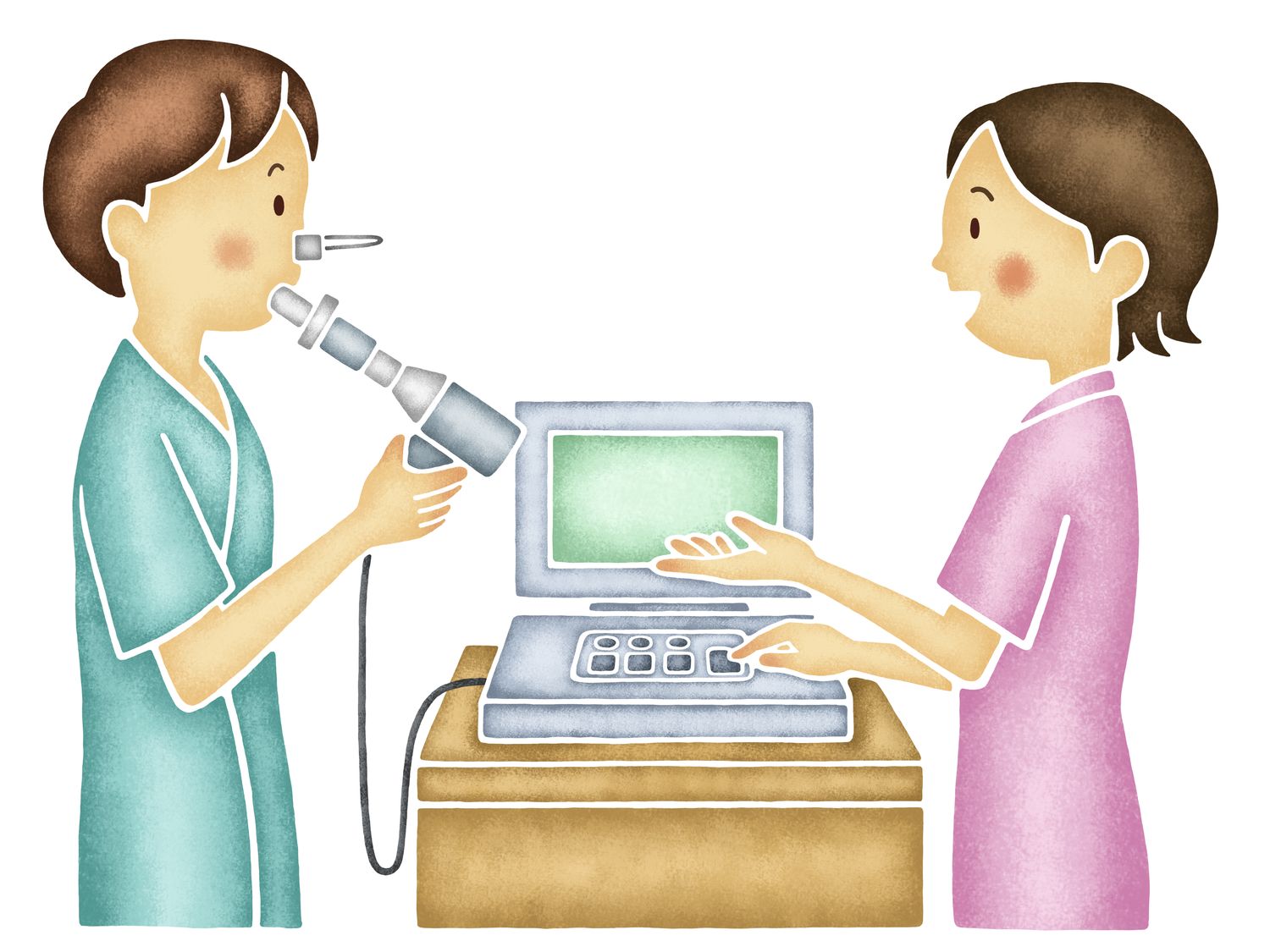 [Speaker Notes: Solunum fonksiyon testlerinin normal olması astım tanısını ekarte ettirmez. Test sırasında hastanın solunum yolu enfeksiyonu gecirmiyor olduğundan emin olunmalıdır.
Solunum fonksiyonlarının iyi eğitim almış teknisyenler tarafından ve duzenli olarak kalibrasyonu yapılan cihazlarla yapılması cok önemlidir. 
Hava akımı kısıtlanmasını ve reverzibilitesini olcmek ve astım tanısını koymak icin onerilen yontem spirometrik incelemedir.
İlk başvuruda hastalık tanısını koymak ve ağırlığını belirlemek, tedavi sırasında ise hastanın en iyi değerlerini belirlemek icin uygulanır. Daha sonraki her başvuruda rutin olarak yapılması onerilmemekle beraber semptomlar ortaya cıktığında ve yılda birkac kez tekrarlanabilir.]
SOLUNUM FONKSİYON ÖLÇÜMÜ
Hava Yolu Kısıtlamasının Değerlendirilmesi 
Spirometre ile ölçülen FEV1 ve FVC değerleri
FEV1             ( Birçok Hastalıkta)
FEV1/FVC oranı
Erişkinlerde 0.75-0.80
Çoçuklarda 0.90
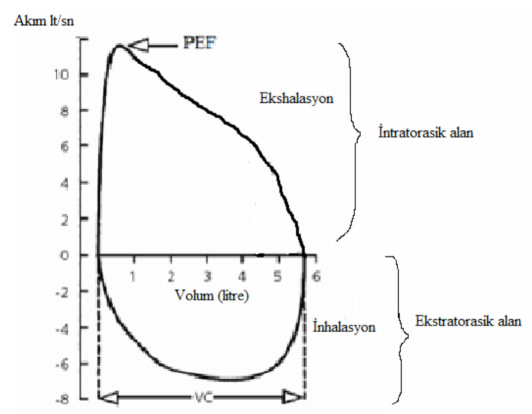 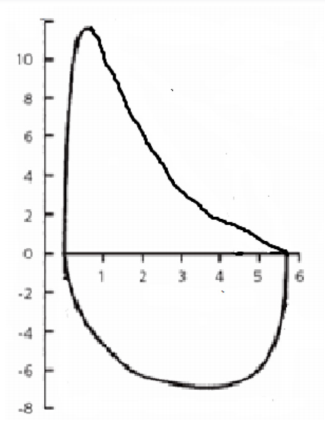 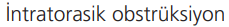 [Speaker Notes: Hava yolu kısıtlamasını değerlendirmek icin ceşitli metodlar vardır ama beş yaş ve uzerindeki hastalarda ozellikle bu metodlardan iki tanesi genel olarak kabul edilmektedir.
Bunlar spirometre ile olculen FEV1 ve FVC değerleri ve PEF metre ile olculen PEF olcumleridir.
Bircok hastalıkta FEV1 değeri duşuk bulunabileceğinden, hava akımı kısıtlığı tanısını koymak icin en uygun test FEV1/FVC oranının kullanılmasıdır.
Populasyon calışmalarında, bu oran erişkinlerde 0.75 – 0.80, cocuklarda ise 0.90’ın uzerinde bulunmuştur. Bu sınırların altındaki değerler hava akımı kısıtlanmasını gosterir.
Akım-volüm eğrilerinde dikey eksen akımı, yatay eksen volümü; üst taraftaki eğri intratorasik alanı ve aşağıdaki eğri ekstratorasik alanı gösterir.
Astım, bronşiolitis obliterans gibi intratorasik obstrüksiyon varlığında üsteki eğri konkav bir şekil alır.]
SOLUNUM FONKSİYON ÖLÇÜMÜ
Hava Yolu Kısıtlamasının Değerlendirilmesi 
PEF metre ile ölçülen PEF ölçümleri
Astım tanısının doğrulanması ve takibinde
Genellikle PEF değerleri sabah bronkodilatör ilac kullanılmadan önce yani PEF değerinin en düşük
Akşam ise bronkodilatör kullanıldıktan sonra yani değerler en yüksek
Günlük değişkenliğin haftanın çoğu gününde erişkinlerde >%10, çocuklarda ise >%13 olması astım lehine
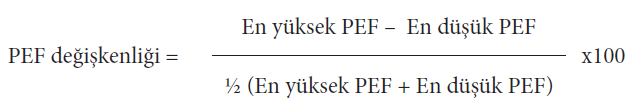 [Speaker Notes: PEF metre ile elde edilen PEF olcumu astım tanısının doğrulanması ve takibinde önemlidir. Bununla birlikte spirometri ile FEV1 olcumu, PEF olcumunden daha guvenilirdir.
PEF olcumu efora bağlı olduğundan ve cihazlar arasında değerler değişkenlik gosterebileceğinden yorumlanmasında dikkatli olunmalıdır.
Genellikle PEF değerleri sabah bronkodilator ilac kullanılmadan once yani PEF değerinin en duşuk olmasının beklendiği zamanda; akşam ise bronkodilator kullanıldıktan sonra yani değerler en yüksek durumdayken ölçülür. 
Gunluk PEF değişkenliğini gostermenin bir yolu, o gun icerisindeki en yuksek ve en duşuk PEF değerleri arasındaki farkın yuzde olarak ifade edilmesidir. Gunluk değişkenliğin haftanın coğu gününde erişkinlerde >%10, cocuklarda ise >%13 olması astım lehine kabul edilebilir]
SOLUNUM FONKSİYON ÖLÇÜMÜ
Reverzibilite ve Hava Yolu Değişkenliğinin Değerlendirilmesi
Erken Reverzibilite Testi
Kısa etkili beta-agonist inhalasyonundan (200-400 mcg salbutamol) 15-20 dakika sonra
FEV1’de bazal değere göre >%12 ve > 200 ml
PEF değerinde %20 artış olması (eğer spirometre yok ise) 
Geç Reverzibilite Testi
15 gün süre ile oral steroid veya 1-2 ay süre ile verilen inhale steroide
FEV1 değerinde bazale göre >%12 ve >200 ml artış (veya PEF değerinde >%20 artış)
[Speaker Notes: Reverzibilite terimi genellikle FEV1 (veya PEF) değerinde hızlı etkilibronkodilatorlerin etkisiyle veya inhaler kortikosteroidler gibi kontrol edici ilacın uygulanmasından günler veya haftalar sonra daha yavaş ortaya cıkan duzelmeyi ifade eder.
Hava yolu obstruksiyonu saptanan hastalarda kısa etkili beta agonist inhalasyonundan (200-400 mcg salbutamol) 15-20 dakika sonra FEV1’de bazal değere gore >%12 ve > 200 ml, (eğer spirometre yok ise) PEF değerinde %20 artış olması hava akımı kısıtlılığının reverzibl olduğunu gösterir.
Bronkodilator yanıt ya da erken reverzibilite sağlanamayan olgularda 15 gun sure ile oral steroid veya 1-2 ay sure ile verilen inhale steroide 200ml ve %12 uzeri artış saptanması yani gec reverzibilite pozitifliği de tanı koydurucudur.]
SOLUNUM FONKSİYON ÖLÇÜMÜ
Hava Yolu Aşırı Duyarlılığının Ölçülmesi
Metakolin, histamin, adenozin, mannitol veya egzersiz ile bronş provokasyonu
FEV1 beklenene göre <%70 ise yapılmamalı
Pozitif egzersiz provokasyon testi 
Erişkin: FEV1’de bazale göre >%10 ve 200 ml düşüş
Çocuk: FEV1’de >%12 veya PEF’de>%15 düşüş
Pozitif bronş provokasyon testi
Standart metakolin veya histamin dozları ile FEV1’de ≥%20
Hipertoniksalin veya mannitol sonrasında ≥%15 düşme
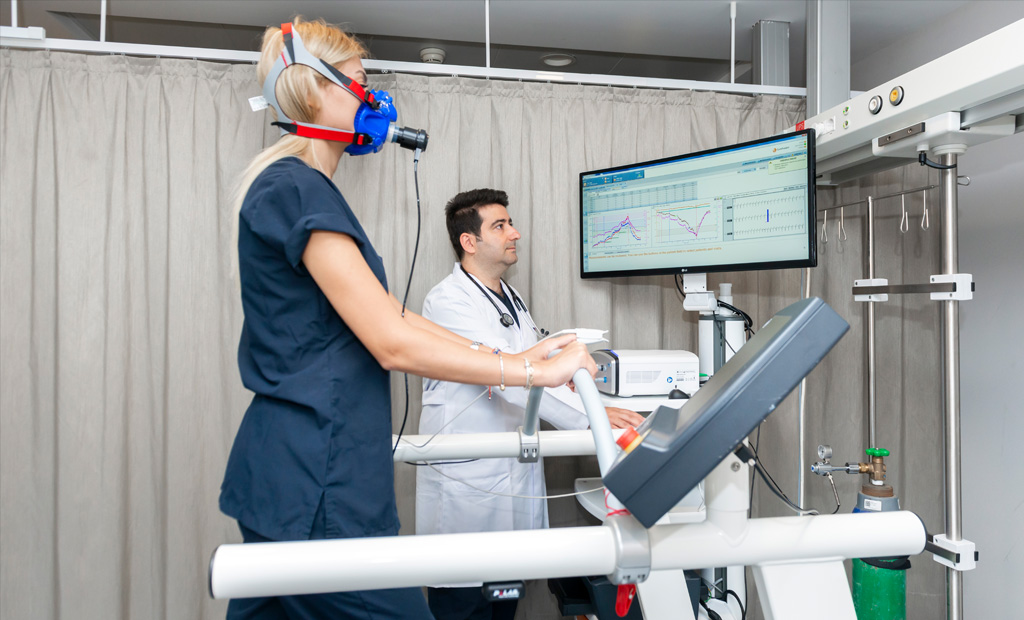 [Speaker Notes: Hava yolu aşırı duyarlılığı, hava yollarının sağlıklı kişileri etkilemeyecek kadar kucuk miktarlardaki irritanlara karşı aşırı bronkokonstriktif yanıt vermesi demektir.
Semptomların astımı duşundurduğu fakat solunum fonksiyonlarının normal olduğu hastalarda metakolin, histamin, adenozin, mannitol veya egzersiz ile bronş provokasyonu astım tanısının konulmasına yardımcı olabilir.
Test sonucu genellikle FEV1’de başlangıca gore %20 veya daha fazla azalmaya neden olan doz (veya konsantrasyon) olarak ifade edilir. Bu test astım icin duyarlıdır fakat ozgul değildir yani testin negatif olması, inhale steroid kullanmayan bir hastada, astımın ekarte edilmesi acısından yararlıdır fakat pozitif test her zaman hastanın astım olduğu anlamına gelmez.
Ozetle, inhale kortikosteroid kullanmayan bir kişide negatif bronş provakasyon testi astım tanısını ekarte ederken, pozitif sonuc her zaman hastanın astım olduğu anlamına gelmez.]
ALLERJENİN DEĞERLENDİRİLMESİ
Anamnez
Bahar aylarında ortaya çıkan yakınma  -  Polen duyarlılığı
Yıl boyu olan, özellikle iç ortamda ve gece ortaya çıkan yakınma  - Ev tozu akarları
Deri Prick Testi
Allerjen ile spesifik bronş provakasyon testi
Spesifik IgE ölçümü
Serum total IgE ölçümü
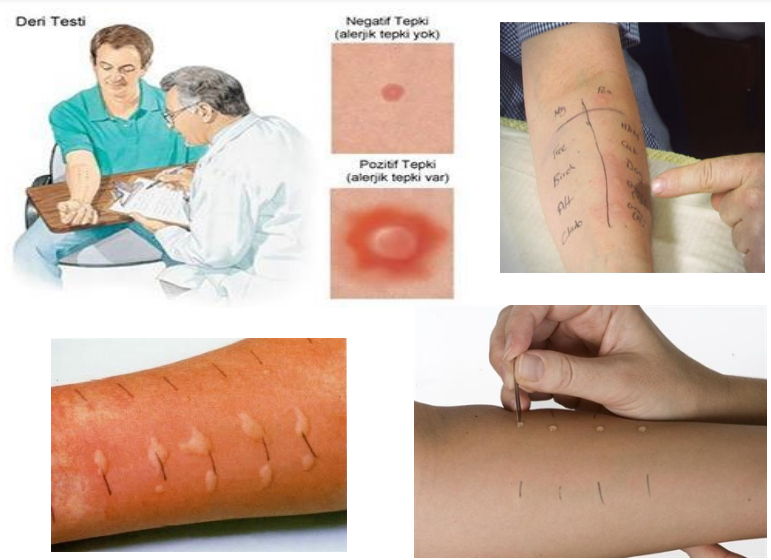 [Speaker Notes: Astım ile allerjik rinit başta olmak uzere diğer allerjik hastalıklar arasında guclu bir ilişki vardır. Bu nedenle astımlı kişilerde gerektiğinde ayrıntılı allerjik değerlendirme yapılması tanı ve tedavi yonunden yararlı olabilir.
Allerjik etiyolojiyi değerlendirmek icin oncelikle detaylı bir anamnez alınmalıdır. Anamnezde belirli allerjen maruziyetinde yakınmaların artması allerjik bir etiyolojiyi destekler. Bahar aylarında ortaya cıkan yakınma durumunda polen duyarlılığı, yıl boyu olan, ozellikle ic ortamda ve gece ortaya cıkan yakınma durumunda ev tozu akarı duyarlılığı, kuflu ortam maruziyeti varsa, yıl boyu olan yakınmalar durumunda kuf mantarı duyarlılığı, kedi/kopek bulunan ortama girdiğinde ani başlayan semptomları varsa kedi/kopek duyarlılığından şüphelenilir.
Anamnezinde allerji duşunulen hastada ilk tercih edilecek yontem deri prick testidir. Eğer hastanın anamnezi test sonucları ile uygunluk gostermiyorsa bu değerlendirme anlam taşımaz. Gunluk pratikte bu testi yapmanın asıl amacı, atopik astımlıları ayırmak ve eğer hastanın bulunduğu ortamda kendisini etkileyen bir allerjen varsa ondan uzaklaşmasını sağlamaktır.
Allerjen ile spesifik bronş provokasyon testi, tum dunyada cok az merkezde mesleksel astım tanısı ve akademik araştırmalar yonunden uygulanmaktadır. Yaşamı tehdit eden astım atağını tetikleyebileceğinden rutin olarak kullanılmamaktadır.
Spesifik IgE olcumu, atopinin değerlendirilmesi icin kullanılabilir. Bu yontemin de duyarlılığı yuksektir ancak pahalı bir yontemdir. Bununla birlikte koopere olamayan, dermografizmi, yaygın cilt hastalığı veya anafilaksi oykusu bulunan hastalarda tercih edilebilir.
Serum Total IgE olcumunun atopi tanısında kişisel bazda hicbir değeri yoktur. Ancak optimal tedavi ile astım kontrolunde sorun yaşanan ve ağır astım duşunulen ve anti-IgE tedaviye aday olgularda total IgE olcumu gerekir.]
DİĞER TETKİKLER
Akciğer Grafisi:
İlk muayenesinde diğer hastalıkları ekartasyon
Ataklarda ise pnomoni ve pnomotoraks açısından değerlendirme
Genellikle normal, ataklarda hipeinflasyon bulguları
Kontrollerde rutin grafi gerekmez
[Speaker Notes: Hastaların ilk muayenesinde diğer hastalıkları ekarte etmek, ataklarda ise pnomoni ve pnomotoraks yonunden değerlendirmek amacıyla PA akciğer grafisi cekilebilir. Genellikle normal olup, ataklarda hiperinflasyon bulguları vardır. Hastanın duzenli kontrollerinde rutin grafi cekimi gerekmez.]
DİĞER TETKİKLER
Ekshale nitrik oksit (FeNO):
Giderek yaygınlaşan bir yöntem 
Henüz astım tanısı doğrulama ve dışlamada yeri yok
Eozinofili:
Astım tanısı için spesifik değil
Risk faktörü,  >%3 saptanan hastalarda inhale steroid artırılmalı
>%10 eozinofili olduğunda astım ile birlikte eozinofilik akciğer hastalığı?
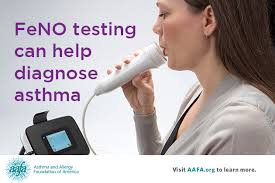 [Speaker Notes: FeNO olcumu ozellikle bazı ulkelerde kullanımı giderek yaygınlaşan bir yontemdir. FeNO balgam ve kan eozinofil duzeyleriyle orta derecede korelasyon gostermekle beraber henuz astım tanısını doğrulama veya dışlamada yeri olduğu düşünülmemektedir.
Eozinofili: Kanda eozinofili astım tanısı icin spesifik değildir. Ancak atak risk faktoru olması nedeni ile mutlaka değerlendirilmeli ve %3’un ustunde eozinofil saptanan hastada inhale steroid artırılarak tedavinin ayarlanabileceği unutulmamalıdır. Astım kontrolunde gucluk cekilen, tedaviye yanıt vermeyen veya antibiyotiklere cevap
vermeyen sık pnomoni oykusu olan olgularda periferik kan eozinofil sayısı bakılması onerilir. Astım tanılı bir hastada >%10 eozinofili olduğunda astımla birlikte seyreden eozinofilik akciğer hastalıkları araştırılmalıdır]
ASTIM DEĞERLENDİRİLMESİ VE KONTROL
CEVABI GÖZDEN GEÇİR
TEDAVİYİ YENİDEN DÜZENLİ
DEĞERLENDİR
Astımın uzun dönemdeki tedavisinin planlanması ve izlenmesi döngüsü.
[Speaker Notes: Astımlı hastaların uzun sureli takibinde; hekim başvurusunda tedaviye cevabın gozden gecirilmesi ve bu sonuclara gore de astımın değerlendirilmesi ve tedavinin de astımın durumuna gore yeniden duzenlenmesini gerekir.]
ASTIM DEĞERLENDİRİLMESİ VE KONTROL
Günümüzde astım tedavisi kontrol odaklı olup, hedef astım kontrolünü sağlamak
Astım kontrolu; hem astım semptomlarının, hem de gelecek risklerin ne derece azaldığı dolayısıyla, tedavi hedeflerinin karşılanıp karşılanmadığını
Astım kontrolunun iki bileşeni vardır
Semptomların kontrolü
Gelecek riskler açısından değerlendirme
[Speaker Notes: Gunumuzde astım tedavisi kontrol odaklı olup, hedef astım kontrolunu sağlamaktır.
Astım kontrolunun iki bileşeni vardır (1); a) Semptomların kontrolü b) Gelecek riskler acısından değerlendirme 
Astım kontrolu; hem astım semptomlarının, hem de gelecek risklerin ne derece azaldığı dolayısıyla, tedavi hedeflerinin karşılanıp karşılanmadığını ifade eden bir terimdir. Dolayısı ile her bir hasta icin astım kontrolunden bahsedilirken her iki parametre de goz onune alınmalıdır.]
ASTIM DEĞERLENDİRİLMESİ VE KONTROL
Semptom Kontrolünün Değerlendirilmesi
Kategorik Semptom Kontrol Değerlendirme
Rakamsal Semptom Kontrol Değerlendirme
[Speaker Notes: Astımda semptom kontrolunun değerlendirilmesinde farklı yontemler vardır.
yontemlerden herhangi biri kullanılarak astımlı hastada semptomların kontrol altında olup olmadığına karar verilir.]
ASTIM DEĞERLENDİRİLMESİ VE KONTROL
Semptom Kontrolünün Değerlendirilmesi
Kategorik Semptom Kontrol Değerlendirme
En çok GINA semptom kriterleri kullanılmakta
Birinci Basamak Astım Kontrol Tarama Aracı, 
30 Saniye Astım Testi, 
Royal College of Physicians Üç Soru
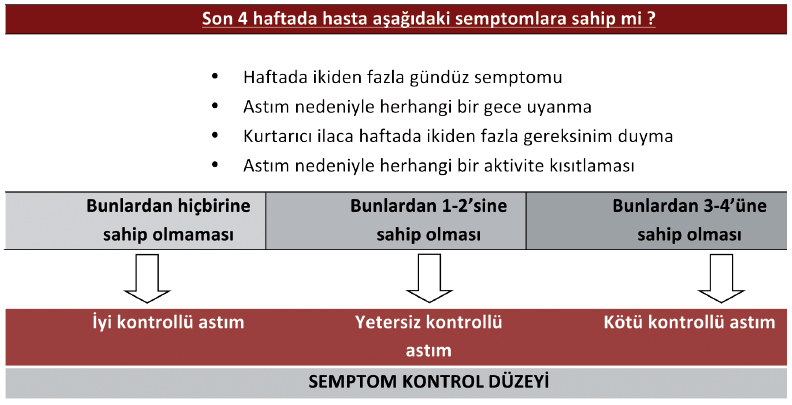 GINA semptom değerlendirme algoritması
[Speaker Notes: Bu grup icerisinde en cok GINA tarafından onerilen değerlendirme kullanılmaktadır.
Bunun dışında astım semptom kontrol değerlendirmesi kategorik olarak, ‘Birinci Basamak Astım Kontrol Tarama Aracı (Primary Care Asthma Control Screening Toll; PACS)’  ’30 Saniye Astım Testi (30 Seconds Asthma Test) ve ‘Royal College of Physicians Uc Soru (Royal College of Physicians Three Questions)’ yontemleri kullanılarak da yapılabilmektedir.]
ASTIM DEĞERLENDİRİLMESİ VE KONTROL
Semptom Kontrolünün Değerlendirilmesi
Rakamsal Semptom Kontrol Değerlendirme
Astım kontrolünün rakamsal olarak değerlendirildiği ondan fazla anket yöntemi
Hastaların astım semptom kontrol düzeyindeki değişmeleri, kategorik değerlendirmelere göre, daha sensitif (duyarlı)
Türkçeye çevrilerek geçerliliği kanıtlanmış
Astım Kontrol Testi, Astım Kontrol Anketi, Çocuklar için Solunum ve Astım Kontrol Testi
[Speaker Notes: Gunumuzde calışmalarla gecerliliği belirlenmiş ve astım kontrolunun rakamsal olarak değerlendirildiği ondan fazla anket yontemi mevcuttur.
Bu anketler hastaların gece/gunduz semptomlarını, aktivite kısıtlanmasını, uyku duzenini, kurtarıcı ilac kullanımını, hastaların algı duzeyini, okul ve iş gucu kaybını, tetikleyicilere maruziyetlerini sorgulayarak astım semptom duzeyi konusunda rakamsal değerlendirmelere ulaşılmasını sağlar.
Rakamsal değerlendirmeler, hastaların astım semptom kontrol duzeyindeki değişmeleri, kategorik değerlendirmelere gore, daha sensitif (duyarlı) olarak değerlendirebilmektedir.
Bu anketlerden Turkceye cevrilerek gecerliliği kanıtlanmış olanlar AKT, ACQ ve CİSAKT.]
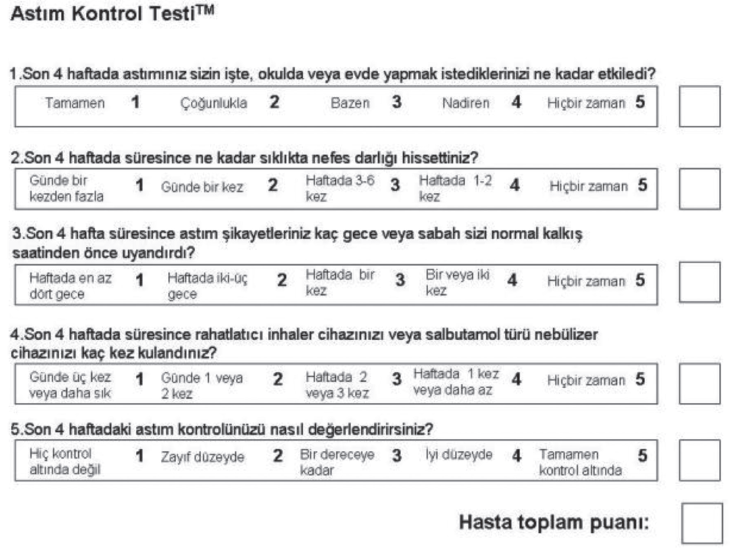 [Speaker Notes: Her sorunun cevabı ile ilişkili puan yazılır. AKT puanının 20 ve üzerinde olması kontrol altında olduğunu gösterir.]
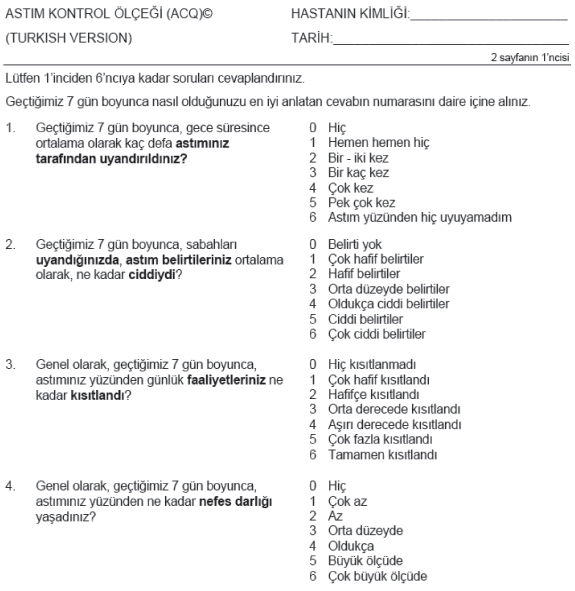 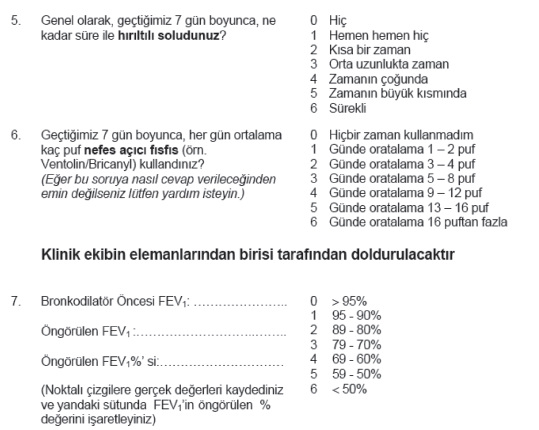 [Speaker Notes: Değerlendirme: Her sorunun cevabıyla ilişkili puanlar yazılır. Yedi puanın toplamının ortalaması hesaplanır. [Ortalama puan ≤0,75: tam kontrol, 0.75-1.5: kısmi kontrol, ≥1.5 kontrol altında değil]]
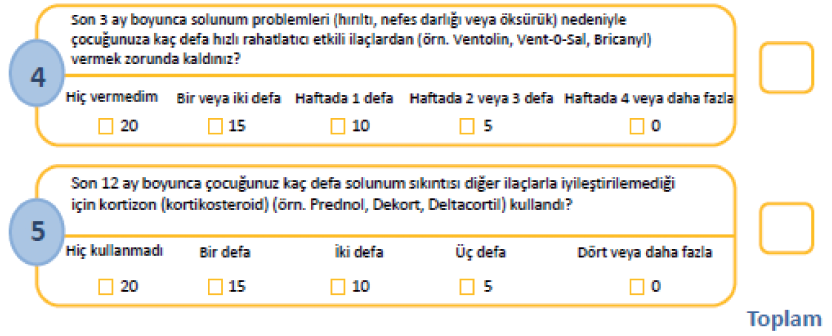 ASTIM DEĞERLENDİRİLMESİ VE KONTROL
Gelecek Risklerin Değerlendirilmesi
Atak
Persistan Hava Akımı Kısıtlanması
Tedavi Yan Etkisi
[Speaker Notes: Astım kontrolunun değerlendirilmesindeki diğer bileşen ‘gelecek risklerin değerlendirilmesi’dir.
Bu kavram, astıma bağlı kotu neticeler icin risk altındaki hastaların belirlenmesini ifade eder. Astıma bağlı kotu neticeler (gelecek riskler) 3 başlık altında toplanabilir
Atak b) Persistan hava akımı kısıtlaması (cocuklarda akciğer gelişiminin bozulması) c) Tedavi yan etkisi
Astım semptom kontrolu, gelecek riskler icin onemli bir belirleyici olmakla birlikte, bu riskler icin tek neden olmadığından, astım hastalarının hem semptom kontrolu hem de gelecek risk değerlendirmesinin yapılması gereklidir.]
ASTIM DEĞERLENDİRİLMESİ VE KONTROL
Gelecek Risklerin Değerlendirilmesi
Atak
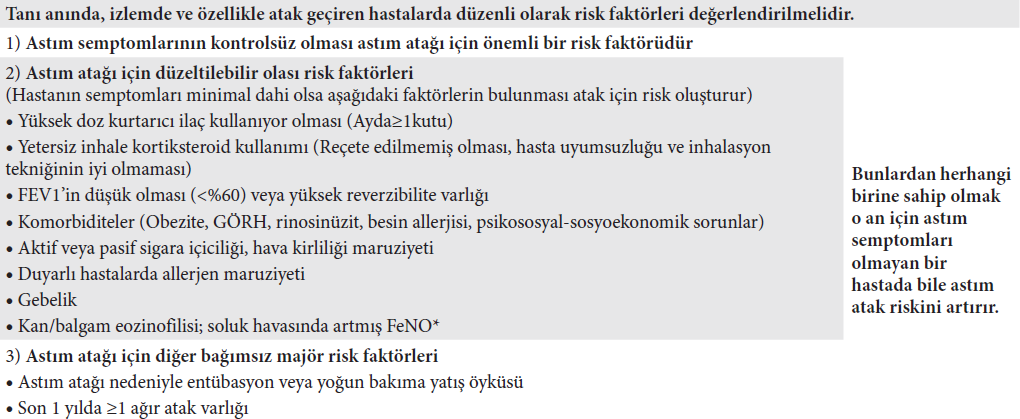 [Speaker Notes: Astımlı hastanın gelecekte astım atağı gecirmeye aday olup olmadığı konusunda karar vermek ve bunun onlemlerini almak gerekir. Semptomların kontrol altına alınması atakların azalmasını sağlar. Ancak semptomlardan bağımsız olarak atak riskini artıran bircok neden vardır. Bunlardan bir veya birkacının olduğu hastada astım atak riski artmıştır.]
ASTIM DEĞERLENDİRİLMESİ VE KONTROL
Gelecek Risklerin Değerlendirilmesi
Atak
Persistan Hava Akımı Kısıtlanması
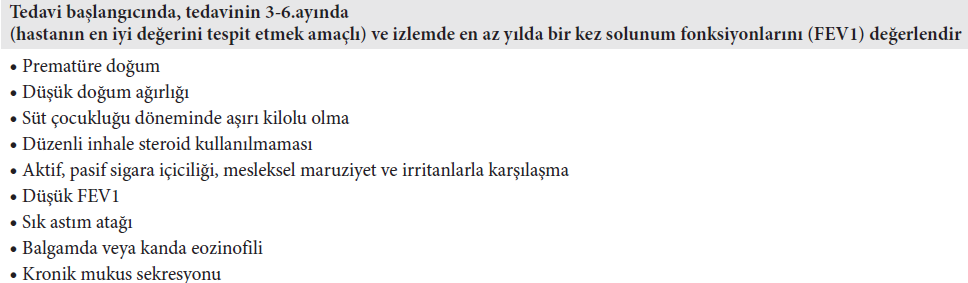 [Speaker Notes: Astımlı hastada normalden fazla FEV1 kaybına ve persistan hava akımı kısıtlanmasına, ozellikle cocuklarda akciğer gelişiminin bozulmasına ve erken erişkinlik donemine duşuk akciğer fonksiyonları ile başlanılmasına neden olan risk faktorleri saptanmalı ve duzeltilmesi mumkun olanlar için onlemler alınmalıdır.]
ASTIM DEĞERLENDİRİLMESİ VE KONTROL
Gelecek Risklerin Değerlendirilmesi
Atak
Persistan Hava Akımı Kısıtlanması
Tedavi Yan Etkisi
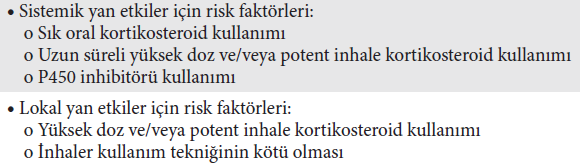 [Speaker Notes: Hastaya uygulanacak her tedavi seceneğine kar-zarar dengesi gozetilerek karar verilmelidir.
Astımda kullanılan ilac dozları genellikle yan etkiye yol acmayacak duzeydedir. Ancak yan etki gelişimi icin riskli hastalar dikkatle değerlendirilmelidir. Sık oral kortikosteroid kullanımı ve inhalasyon tekniğinin doğru olup olmadığı konusunda hastalar değerlendirilmelidir.]
ASTIM DEĞERLENDİRİLMESİ VE KONTROL
Astım Kontrolünün Değerlendirilmesinde Solunum Fonksiyon Testlerinin Yeri
Solunum fonksiyon testleri ile astım semptomları her zaman korelasyon göstermez
ACQ gibi bazı anketlerde, FEV1 parametresi yer alabilmekte
Tedaviye başlarken 
Tedavinin 3-6. Ayında (en iyi FEV1 değerini belirlemeye yönelik) 
İzlemde periyodik olarak (en azından 1-2 yılda bir) hastanın FEV1 değerinin takibi 
FEV1’in atak ve persistan hava yolu obstrüksiyonu riskleri taşıyan hastalarda daha sık takip
[Speaker Notes: Solunum fonksiyon testleri ile astım semptomları her zaman korelasyon gostermez. Bu nedenle genellikle semptom kontrolunun değerlendirilmesinde FEV1 parametresine her zaman bakılmaz. Ancak semptom kontrolunun rakamsal olarak değerlendirildiği bazı anketlerde, ACQ gibi, FEV1 parametresi yer alabilmektedir.
Duşuk FEV1 değeri semptom sıklığından bağımsız olarak astım atağı icin risk faktoru olduğundan, FEV1 değeri, astım kontrolunun gelecek risklerin değerlendirilmesi bileşeninin bir parcası olarak astımlı hastalarda takip edilmelidir. Bu nedenle tedaviye başlarken, tedavinin 3-6. ayında (en iyi FEV1 değerini belirlemeye yonelik) ve izlemde periyodik olarak (en azından 1-2 yılda bir) hatanın FEV1 değerinin takibi gerekir.
FEV1’in atak ve persistan hava yolu obstruksiyonu riskleri taşıyan hastalarda daha sık takibi onerilir.]
ASTIM DEĞERLENDİRİLMESİ VE KONTROL
ASTIMDA AĞIRLIK (ŞİDDET) KAVRAMI
Retrospektif olarak semptomları ve atakları kontrol altında tutabilen minimum ilaç gereksinimine göre
En uygun basamakta en az 3 aydır kontrol altında olan hastada eğer astım kontrolü
Basamak 1-2 tedavisi ile (örneğin; düşük doz İKS, LTRA, vb) sağlanabiliyorsa “Hafif astım”
Basamak 3 tedavisi ile (örneğin; düşük doz İKS+LABA) sağlanabiliyorsa “Orta astım”
Basamak 4-5 tedavisi ile (örneğin; orta-yüksek doz İKS+LABA ve ek diğer ilaçlar) sağlanabiliyor, ya da bu tedavilere rağmen astım kontrol altına alınamıyorsa “Ağır astım”
[Speaker Notes: Gunumuzde astım ağırlığı retrospektif olarak semptomları ve atakları kontrol altında tutabilen minimum ilaç gereksinimine gore sınıflandırılmaktadır.]
ASTIM DEĞERLENDİRİLMESİ VE KONTROL
Ağır Astım mı? Kontrol Altına Alınamamış Astım mı?
Tedavisine rağmen semptomları devam eden ve sık atak geçiren bir hastada
Ağır astım mı, yoksa kontrol altına alınamamış astım mı
Her iki grupta hastaya yaklaşım farklı
[Speaker Notes: Tedavisine rağmen semptomları devam eden ve sık atak geciren bir hastada ağır astım mı, yoksa kontrol altına
alınamamış astım mı olduğuna karar vermek onemlidir, cunku her iki grupta hastaya yaklaşım farklıdır]
ASTIM DEĞERLENDİRİLMESİ VE KONTROL
Ağır Astım mı? Kontrol Altına Alınamamış Astım mı?
Büyük çoğunluğu ağır astım değil, farklı nedenler ile kontrol altına alınamamış ya da başka bir deyiş ile ‘’Zor astım’’
İlaç uyumsuzluğu, 
Yanlış inhaler teknik, 
Eşlik eden komorbiditelerin yetersiz tedavisi, 
İritan veya allerjene maruziyetin devam etmesi gibi
Tüm bu nedenler tekrar gözden geçirilip düzeltildikten sonra yüksek doz tedavi ile hasta kontrol altına alınamıyorsa bu hastalar “Ağır astım”
[Speaker Notes: Bu grup hastaların buyuk coğunluğu ağır astım değil, farklı nedenler ile (ilac uyumsuzluğu, yanlış inhaler teknik, eşlik eden komorbiditelerin yetersiz tedavisi, iritan veya allerjene maruziyetin devam etmesi gibi) kontrol altına alınamamış ya da başka bir deyiş ile ‘zor astım’dır. 
Gorulduğu uzere “zor astım” grubu icerisinde; astımı taklit eden hastalıkları olup yanlışlıkla astım tanısı almış olan kişiler, tetikleyicilerden yeterince uzaklaşamadığı icin, komorbiditeleri nedeni ile veya ilac uyumsuzluğu nedeni ile astımı kontrol altına alınamayan hastalar da bulunmaktadır. Tum bu nedenler tekrar gozden gecirilip düzeltildikten sonra yuksek doz tedavi ile hasta kontrol altına alınamıyorsa bu hastalar “ağır astım” olarak değerlendirilebilir.]
ASTIM DEĞERLENDİRİLMESİ VE KONTROL
Kontrolsüz Astım Hastası Değerlendirme Algoritması
ASTIM DEĞERLENDİRİLMESİ VE KONTROL
Kontrolsüz Astım Hastası Değerlendirme Algoritması- Devamı
ASTIMDA İLAÇ TEDAVİSİ
Kontrol Edici İlaçlar: Hastanın yakınması olsun olmasın idame tedavide düzenli kullanılan
Hava yolu inflamasyonunu baskılar, semptom kontrolu atakları önler ve solunum fonksiyon kaybını azaltır
Semptom Giderici İlaçlar (Kurtarıcı ilaclar): Sadece semptom olduğu zaman semptomu gidermek amacıyla kullanılan
İlave Tedaviler: Yüksek doz İKS/LABA kombinasyonu ile semptom kontrolü sağlanamayan veya atakları olan ağır hastalarda tedaviye eklenen ve tek başına kullanılmayan
[Speaker Notes: Astım tedavisinde kullanılan ilaclar uc gruptur. Bunlar:
Kontrol edici ilaçlar: Hastanın yakınması olsun olmasın idame tedavide duzenli kullanılan ilaclardır. Bu ilaclar hava yolu inflamasyonunu baskılar, bu baskılama sonucu semptom kontrolu sağlar, atakları onler ve solunum fonksiyon kaybını azaltır.
Semptom giderici ilaçlar (Kurtarıcı ilaclar): Sadece semptom olduğu zaman semptomu gidermek amacıyla kullanılırlar. Kurtarıcı ilaclara sık gereksinim olması kontrol edici ilacların yetersiz olduğunun, ya da kullanılmadığının göstergesidir.
İlave tedaviler: Yuksek doz İKS/LABA kombinasyonu ile semptom kontrolu sağlanamayan veya atakları olan ağır hastalarda tedaviye eklenen ve tek başına kullanılmayan ilaçlardır.]
ASTIMDA İLAÇ TEDAVİSİ
ASTIMDA İLAÇ TEDAVİSİ
Kontrol Edici İlaçlar
A) İnhale Steroid
Günümüzde persistan astımın tedavisinde kullanılan en etkili antiinflamatuar ilaç
Üç ayda bir hastanın tedaviye yanıtı ve yan etkileri takip edilerek doz ayarlanmalı
Semptomların kontrolünü sağlayan, en az atak ve yan etki riski taşıyan en düşük inhale steroid dozu
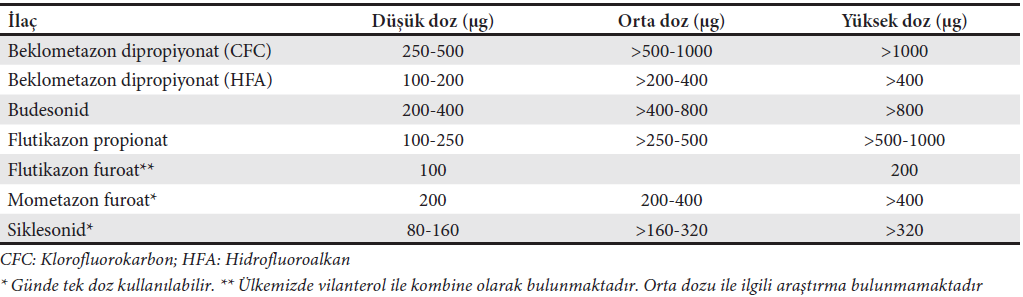 [Speaker Notes: İnhale steroidler, gunumuzde persistan astımın tedavisinde kullanılan en etkili antiinflamatuar ilaçlardır.
Tum erişkin ve adolesan astımlıların ağır atak riskini duşurmek ve semptomların kontrolunu sağlamak amacıyla inhale steroid iceren kontrol edici tedavi almaları önerilir.
Uc ayda bir hastanın tedaviye yanıtı ve yan etkileri takip edilerek doz ayarlanmalıdır. Semptomların kontrolunu sağlayan, en az atak ve yan etki riski taşıyan en duşuk inhale steroid dozu bulunmalıdır.
Türkiye’de bulunan inhale steroidlerin dozlarının karşılaştırmaları bu tabloda görülmektedir.]
ASTIMDA İLAÇ TEDAVİSİ
Kontrol Edici İlaçlar
A) İnhale Steroid
Budenosid =  Budenosin, Pulmicort, Miflonide, Budefix
Flutikazon =  Flixotide, Aerohit, Xencort
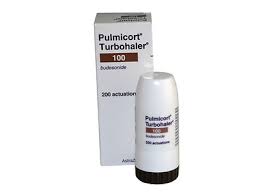 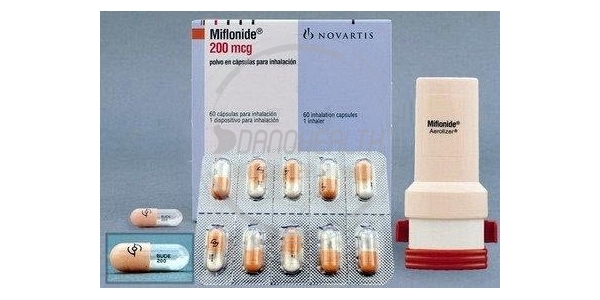 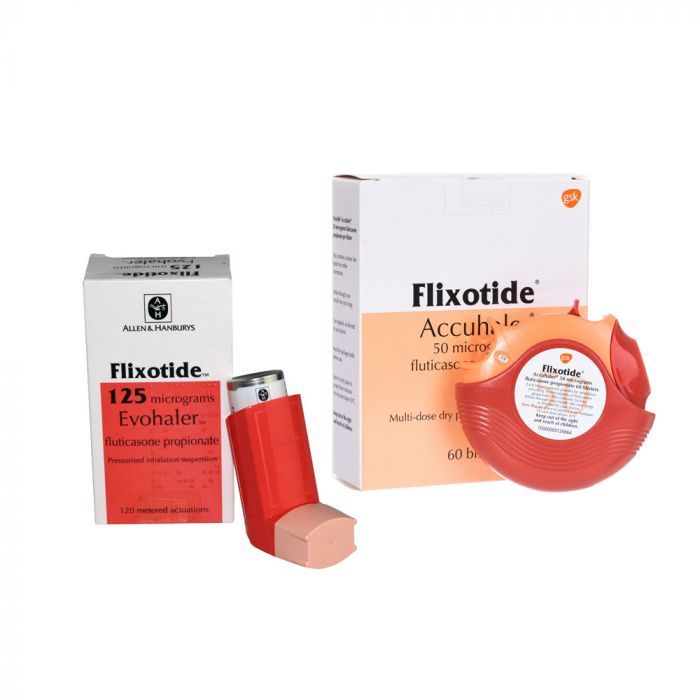 ASTIMDA İLAÇ TEDAVİSİ
Kontrol Edici İlaçlar
A) İnhale Steroid - Yan etkileri
Orofaringeal kandidiyazis, Ses kısıklığı (disfoni) ve üst solunum yolu irritasyonuna bağlı oluşan Öksürük
Yüksek dozda uzun süre kullanılan inhale kortikosteroidlerin sistemik yan etkileri; 
Ciltte kolay morluk oluşumu, Böbrek üstü bezlerinin baskılanması ve Kemik mineral yoğunluğunun azalması
[Speaker Notes: İnhale steroidlerin lokal yan etkileri orofaringeal kandidiyaz, ses kısıklığı (disfoni) ve üst solunum yolu irritasyonuna bağlı oluşan öksürüktür.
ÖDİ’lerde bu yan etkilerin sıklığı, “spacer” kullanılarak azaltılabilir. İnhalasyon sonrasında ağzın yıkanması (su ile çalkalama, gargara ve tükürme) oral kandidiyazı azaltabilir.
Yüksek dozda uzun süre kullanılan inhale steroidlerin sistemik yan etkileri ciltte kolay morluk oluşumu, böbrek üstü bezlerinin baskılanması ve kemik mineral yoğunluğunun azalmasıdır]
ASTIMDA İLAÇ TEDAVİSİ
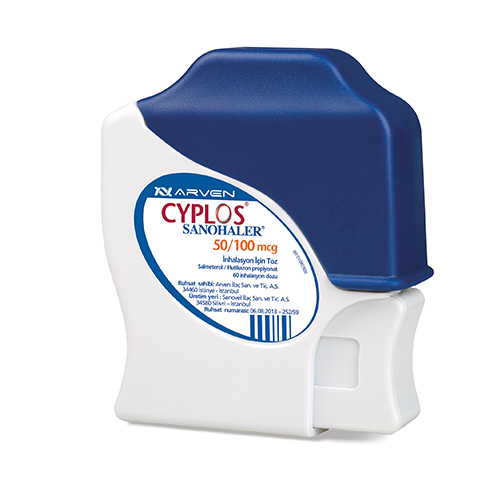 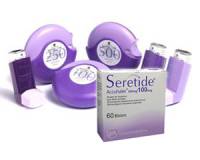 Kontrol Edici İlaçlar
B) İnhale Steroid ve Uzun Etkili Beta2-agonist Kombinasyonu
Flutikazon propionat/salmeterol =   Seretide, Cyplos, Respiro, Brequal
Flutikazon propionat/formoterol =  Fixhaler
Budesonid/formoterol =  Symbicort, Foradil, Forpack, Rolastym
Beklometazon/formoterol =   Foster, Biosfar
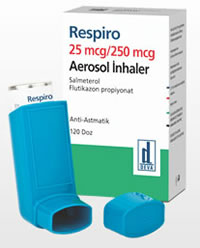 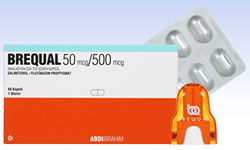 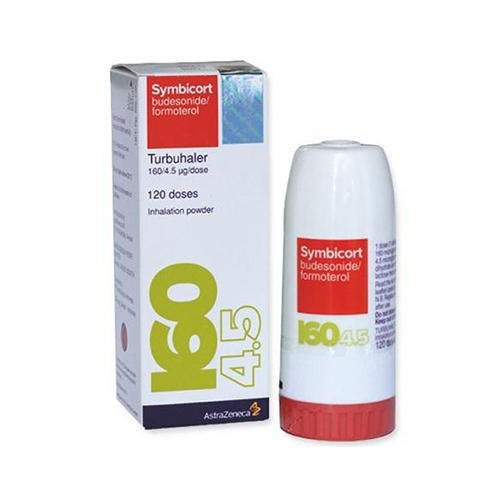 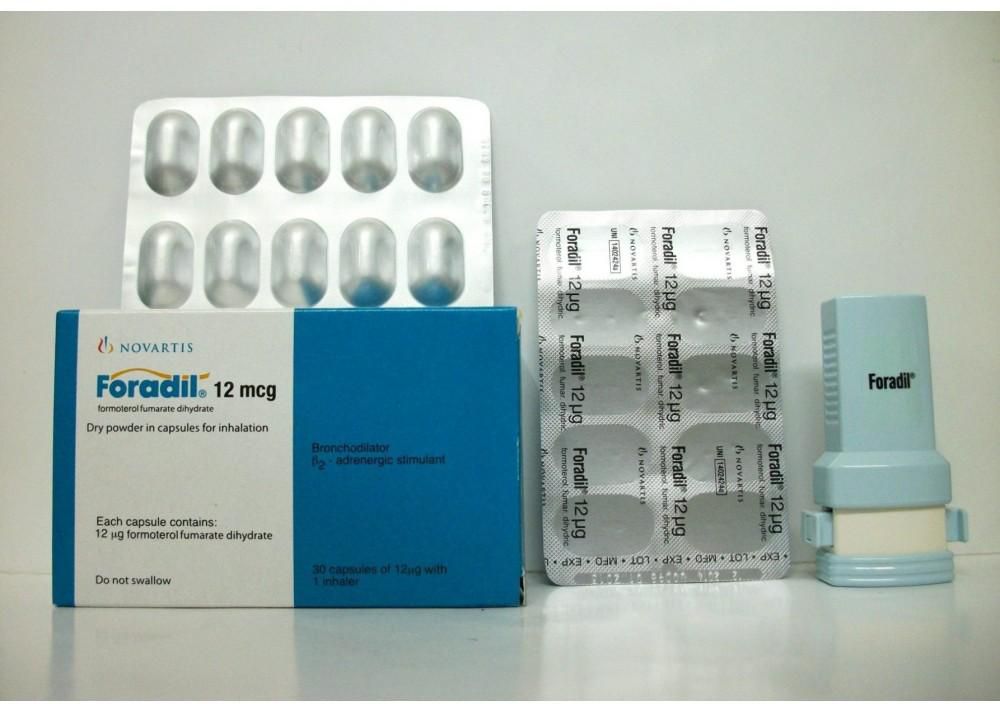 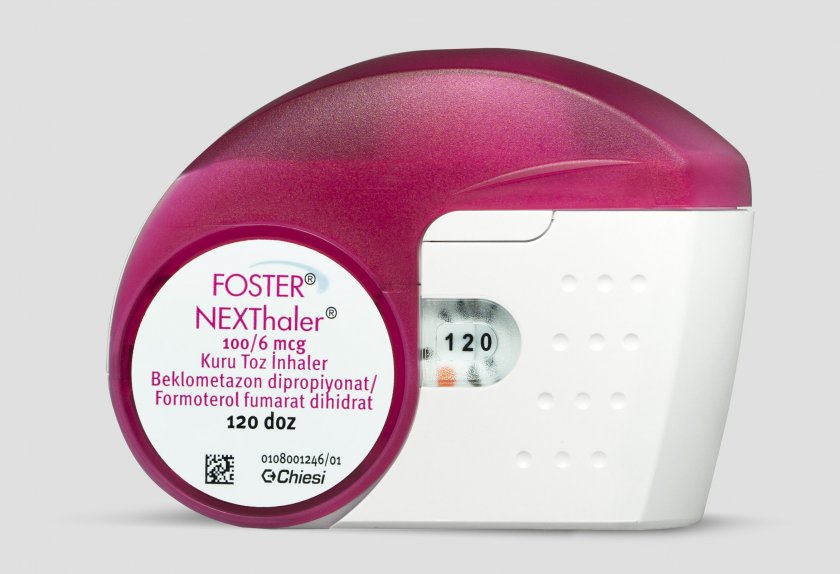 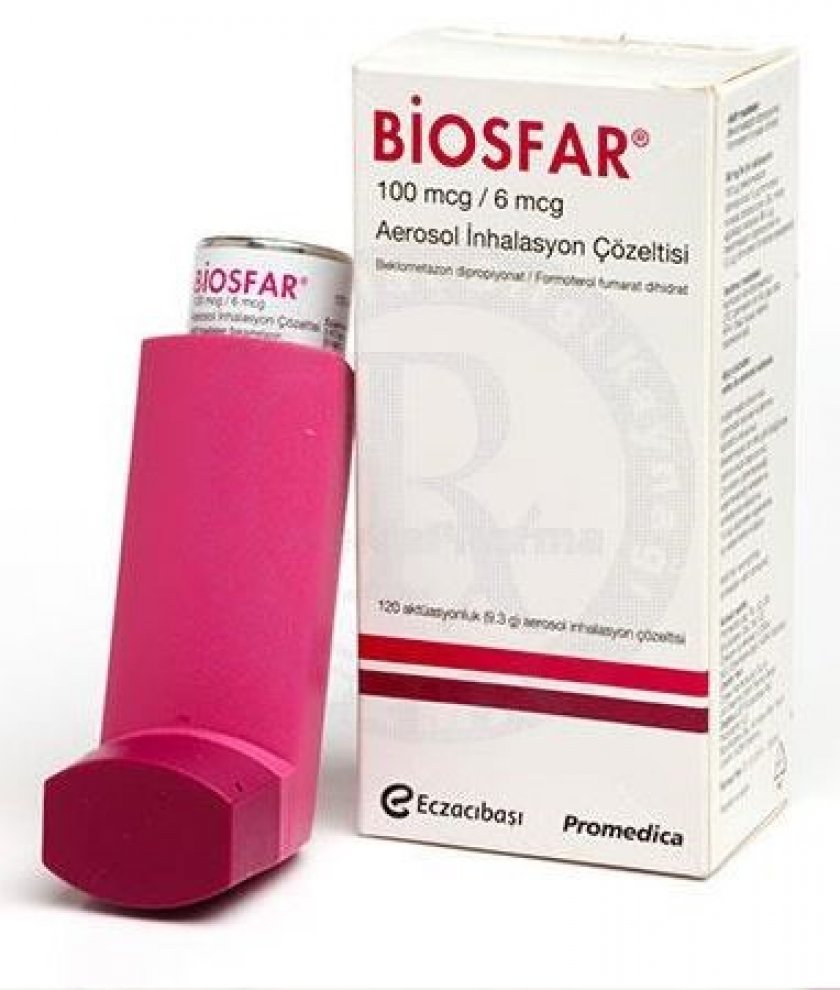 [Speaker Notes: Tek başına duzenli inhale steroid ve gerektikce kısa etkili beta2 agonist ile astım kontrolu sağlanamıyorsa, tedaviye uzun etkili beta2-agonistin inhale steroid ile kombinasyonuyla devam edilmesi önerilir.
Gunumuzde astım tedavisinde onaylanmış inhale steroid ve uzun etkili beta2-agonist kombinasyonları:]
ASTIMDA İLAÇ TEDAVİSİ
Kontrol Edici İlaçlar
B) İnhale Steroid ve Uzun Etkili Beta2-agonist Kombinasyonu
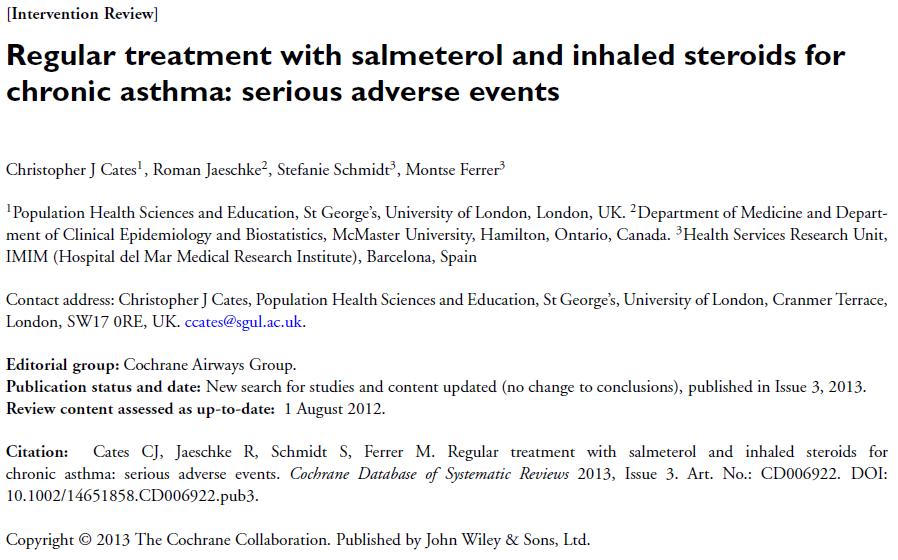 *Salmeterol ile astıma bağlı ölüm riskinde artış ve tek başına uzun etkili beta2-agonist kullanımı ile atak riskinde artış tespit edilmesi üzerine
Uzun etkili beta2-agonistlerin inhale steroid ile birlikte kullanılması gerekli
Cates CJ, Jaeschke R, Schmidt S, Ferrer M. Regular treatment with salmeterol and inhaled steroids for chronic asthma: serious adverse events. The Cochrane database of systematic reviews. 2013;3:
[Speaker Notes: Uzun etkili beta2-agonistin inhale steroide eklenmesi ile astımın klinik bulgularında duzelme ve ataklarda azalma elde edilir.
*Salmeterol ile astıma bağlı ölüm riskinde artış ve tek başına uzun etkili beta2-agonist kullanımı ile atak riskinde artış tespit edilmesi üzerine
Uzun etkili beta2-agonistlerin inhale steroid ile birlikte kullanılması gerekli]
ASTIMDA İLAÇ TEDAVİSİ
Kontrol Edici İlaçlar
C) Anti-lökotrien İlaçlar
Başlangıç idame tedavi olarak anti-lökotrien kullanılabilir
Hafif persistan astımı olan erişkin hastalardan inhaler steroid kullanmak istemeyenler
Yan etkisi gelişenler
Eşlik eden allerjik riniti olanlar
Orta persistan ve ileri evredeki astımda tek başına kullanılmamalı
Tedaviye eklenmesi orta ve ağır persistan astımda inhale steroid dozunun azaltılmasını
[Speaker Notes: Hafif persistan astımı olan erişkin hastalardan inhaler steroid kullanmak istemeyenler veya yan etkisi gelişenler veya eşlik eden allerjik riniti olanlar başlangıc idame tedavi olarak anti-lokotrien kullanılabilirler.
Orta persistan ve ileri evredeki astımda tek başına kullanılmamalıdır. Ancak tedaviye eklenmesi orta ve ağır persistan astımda inhale steroid dozunun azaltılmasını sağlayabilir.]
ASTIMDA İLAÇ TEDAVİSİ
Kontrol Edici İlaçlar
C) Anti-lökotrien İlaçlar
Montelukast =  Singulair, Onceair, Notta, Zespira
Zafirlukast =  Accolate (Tr’de yok)
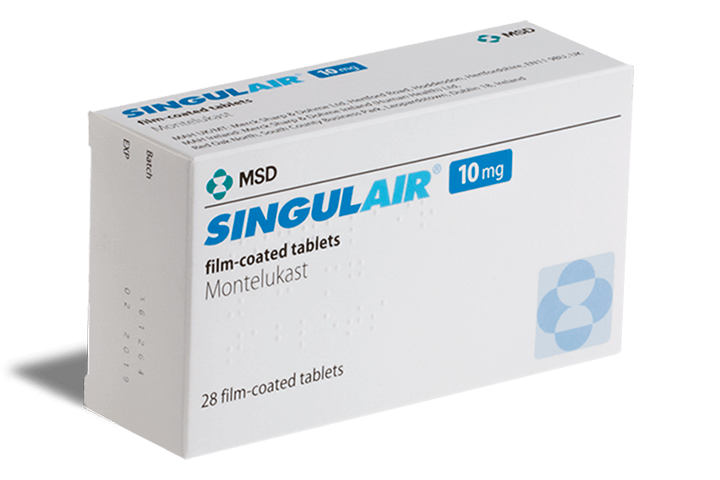 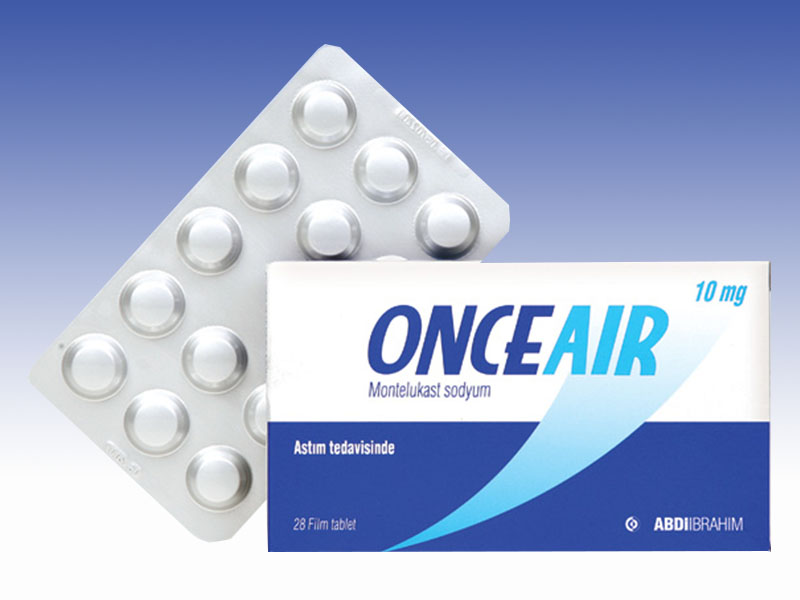 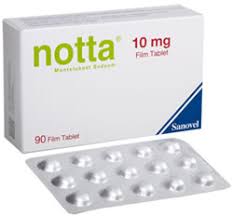 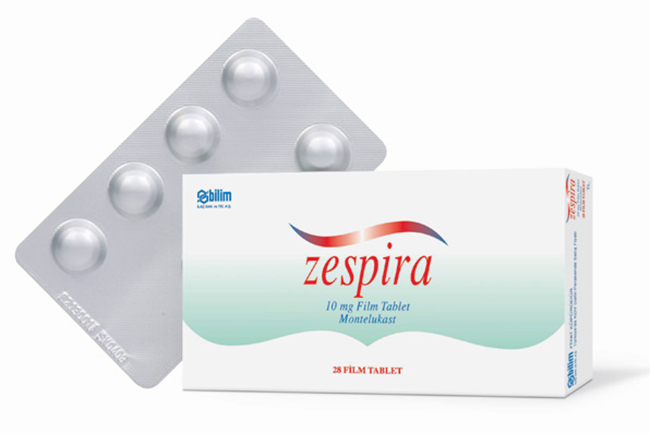 [Speaker Notes: Antilokotrienlerden sadece lokotrien reseptor antagonisti montelukast Turkiye’de bulunmaktadır. Gunde bir kez oral yoldan akşamları uygulanır.]
ASTIMDA İLAÇ TEDAVİSİ
Semptom Giderici İlaçlar
A) Kısa Etkili Beta2-agonist
Sadece gerektiğinde, en düşük doz ve sıklıkta
Nefes darlığı olduğu zaman veya astım atağında 1 veya 2 kez
Rahatlama olmadıysa 1 saat boyunca 20 dk arayla 3 kez
[Speaker Notes: Kısa etkili inhale beta2-agonistler astımda sadece gerektiğinde, en duşuk doz ve sıklıkta, inhale steroid ile veya bunu idame alan hastalarda kullanılmalıdır
Nefes darlığı olduğu zaman veya astım atağında 1 veya 2 kez alınabilir. Rahatlama olmadıysa 1 saat boyunca 20 dk arayla 3 kez kullanılabilir ve acile başvuru onerilir.]
ASTIMDA İLAÇ TEDAVİSİ
Semptom Giderici İlaçlar
A) Kısa Etkili Beta2-agonist
Salbutamol =  Ventolin, Ventosal, Salres, Brecur
Terbutalin =  Bricanyl
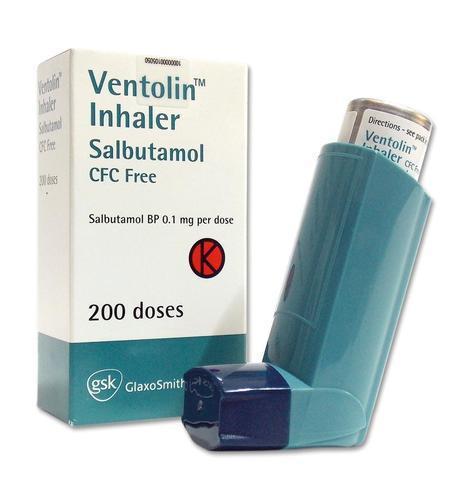 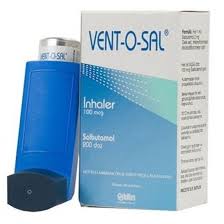 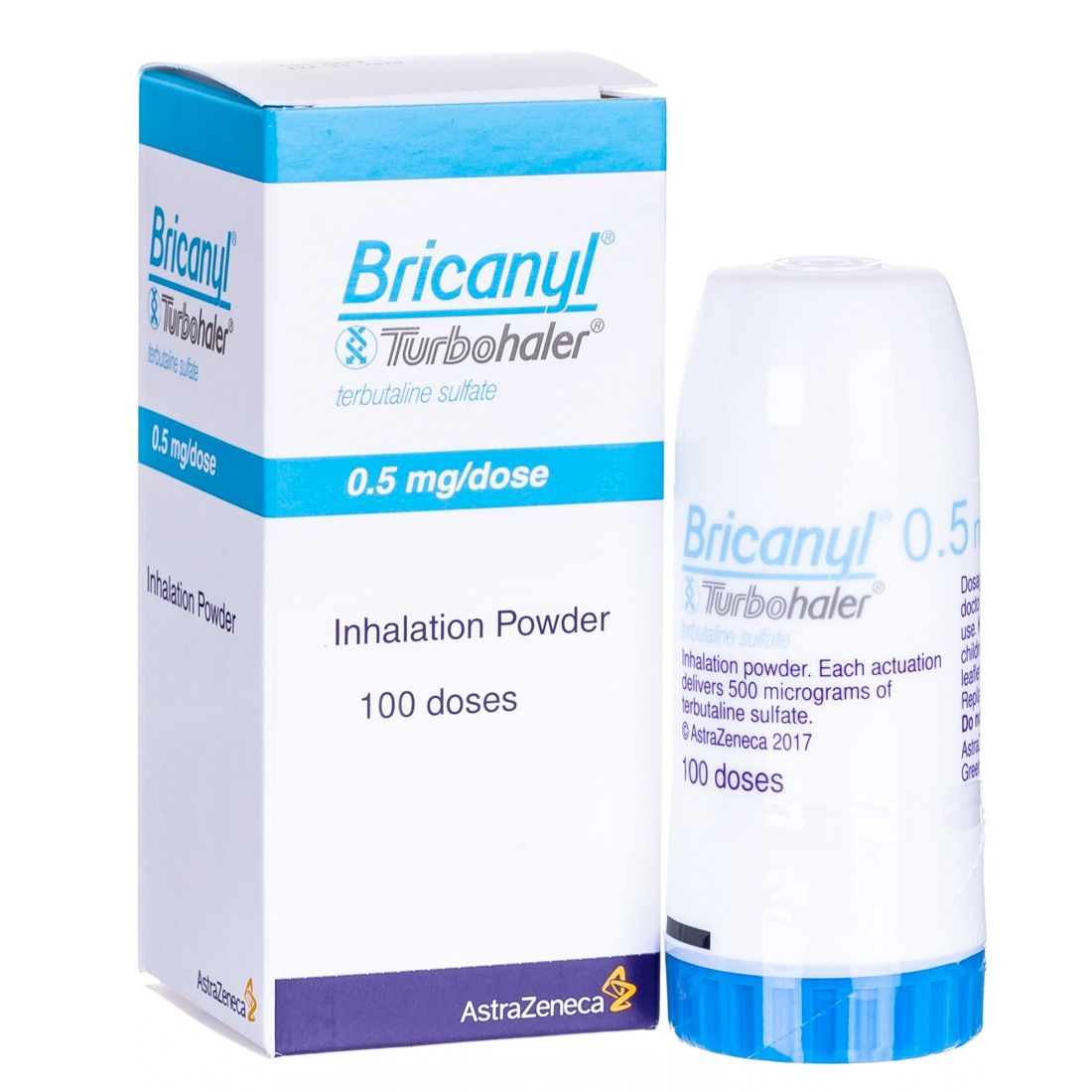 [Speaker Notes: Ulkemizde bulunan kısa etkili beta2-agonistler salbutamol, terbutalindir.]
ASTIMDA İLAÇ TEDAVİSİ
Semptom Giderici İlaçlar
A) Kısa Etkili Beta2-agonist
İlk kullanımlarda tremor ve taşikardi sık bildirilen yan etkiler
Bu etkilere hızla tolerans gelişir
Fazla kullanımı (yılda 3 ve üzeri kutu) ağır atak ve (yılda 12 ve üzeri kutu) astımla ilişkili ölüm riskini artırmakta*
Global strategy for asthma management and prevention. Global strategy for asthma management and prevention, Global Initiative for Asthma (GINA) 2019.
[Speaker Notes: İlk kullanımlarda tremor ve taşikardi sık bildirilen yan etkilerdir. Ancak bu etkilere hızla tolerans gelişir.
Kısa etkili inhale beta2-agonistlerin fazla kullanımı (yılda 3 ve uzeri kutu) ağır atak ve (yılda 12 ve uzeri kutu) astımla ilişkili olum riskini artırmaktadır]
ASTIMDA İLAÇ TEDAVİSİ
Semptom Giderici İlaçlar
B) Kısa Etkili İnhale Antikolinerjikler
Ataklarda kısa etkili beta2-agonistlerle birlikte
Hızlı etkili beta2-agonistlerle taşikardi, aritmi ve tremor gelişen hastalarda alternatif bronkodilatör olarak
Ağızda kuruluk ve Acı tat
[Speaker Notes: Ataklarda kısa etkili inhale kolinerjikler, kısa etkili beta2-agonistlerle birlikte kullanılabilir.
Astımda tek başına kullanımında semptom giderici etkisi ve etki başlangıc hızı inhale beta2-agonist kadar guclu değildir.
Hızlı etkili beta2-agonistlerle taşikardi, aritmi ve tremor gelişen hastalarda alternatif bronkodilator olarak tercih edilebilir.
İnhale ipratropium bromid ulkemizde salbutamol ile kombine şekilde veya tek ilaç formunda bulunmaktadır. 
Ağızda kuruluk ve acı tada sebep olabilirler.]
ASTIMDA İLAÇ TEDAVİSİ
Semptom Giderici İlaçlar
B) Kısa Etkili İnhale Antikolinerjikler
İpratropium =  Atrovent, İpratom, İprabul
İpratropium + Salbutamol =  Combivent, İpravent, Pralas
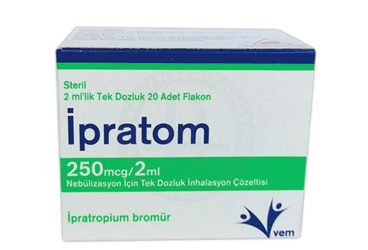 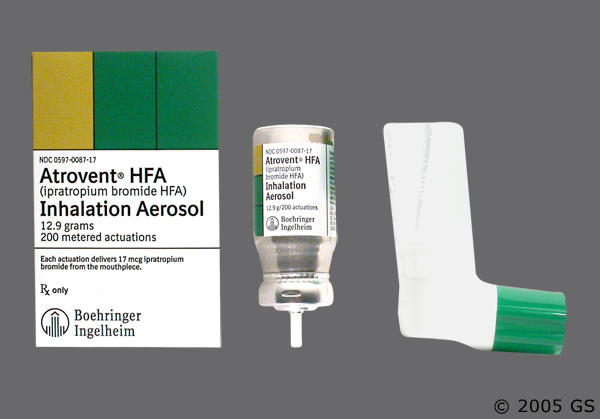 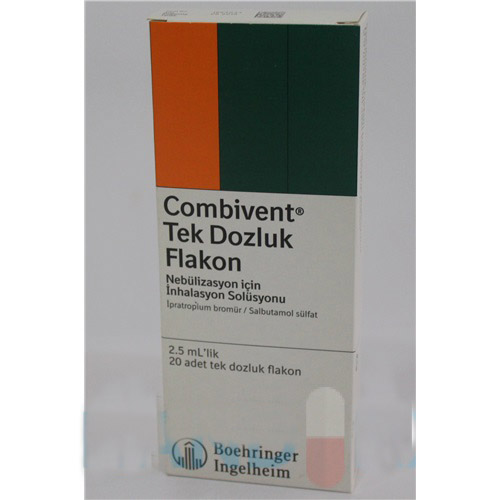 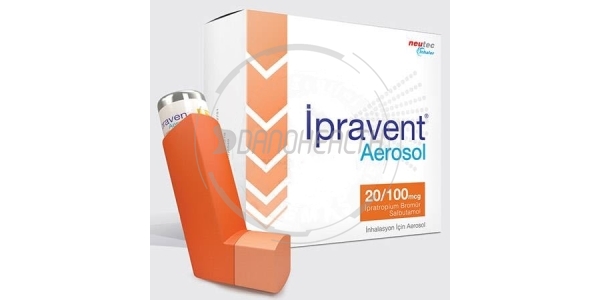 ASTIMDA İLAÇ TEDAVİSİ
Semptom Giderici İlaçlar
C) İnhale Steroid ve Formoterol Kombinasyonu
Budesonid ya da beklometazon ile fiks kombinasyonu
Basamak 3’den itibaren atakları azaltmak için idame ve rahatlatıcı tedavi
Fiks doz budesonid/formoterol kombinasyonu
Basamak 1’den itibaren rahatlatıcı olarak
[Speaker Notes: Hızlı ve uzun ve etkili beta2-agonist formoterolun budesonid ya da beklometazon ile fiks kombinasyonu, basamak 3’den itibaren atakları azaltmak icin idame ve rahatlatıcı tedavi olarak, fiks doz budesonid/formoterol kombinasyonu ise basamak 1’den itibaren rahatlatıcı olarak da kullanılabilir]
ASTIMDA İLAÇ TEDAVİSİ
Semptom Giderici İlaçlar
C) İnhale Steroid ve Formoterol Kombinasyonu
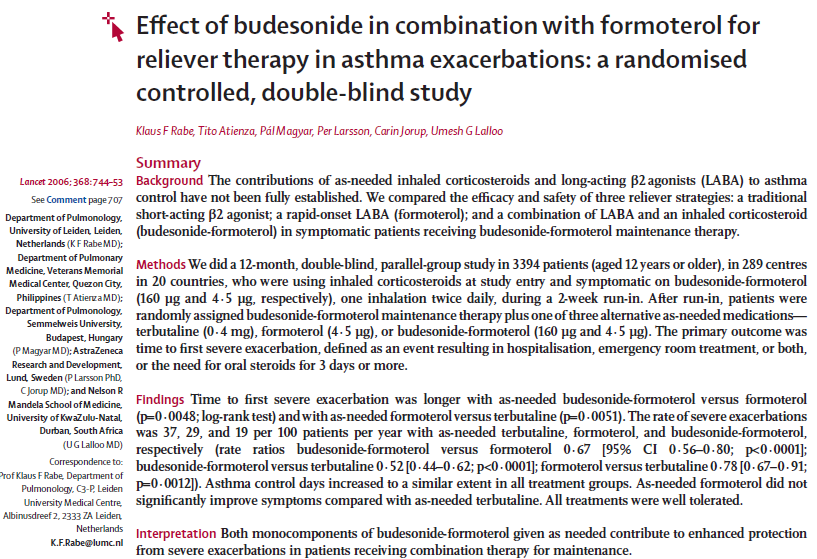 İdame tedavide formoterol kombinasyonu alan hastalar, aynı ilacı rahatlatıcı ilaç olarak kullandıklarında* 
Kısa etkili beta2-agonist kullananlara göre ağır ataklardan daha çok korunurlar
Rabe KF, Atienza T, Magyar P, Larsson P, Jorup C, Lalloo UG. Effect of budesonide in combination with formoterol for reliever therapy in asthma exacerbations: a randomised controlled, double-blind study. Lancet 2006;368(9537):744-53.
[Speaker Notes: İdame tedavi olarak budesonid/formoterol kombinasyonu alan hastalar, aynı ilacı rahatlatıcı ilac olarak kullandıklarında, kısa etkili beta2-agonist kullananlara gore ağır ataklardan daha cok korunurlar]
ASTIMDA İLAÇ TEDAVİSİ
Semptom Giderici İlaçlar
D) Sistemik/ İnhale Steroid
Atak şiddetine bağlı olarak 5 ile 10 gün arasında metilprednizolon 40-50 mg tedavisi
Steroid aniden, iki haftadan uzun kullanımda ise azaltılarak kesilebilir
Sistemik olarak oral (PO), intravenöz (İV) veya intramüsküler (İM) yollarla
Nüksün engellenmesi açısından, PO kullanıma üstünlüğü yok
[Speaker Notes: Astım atak tedavisinde kısa sureli yuksek doz inhale steroid veya sistemik steroidlerin kullanımı önerilir.
Atak şiddetine bağlı olarak 5 ile 10 gun arasında metilprednizolon 40-50 mg tedavisi uygulanabilir.
Semptomlar azaldığında ve akciğer fonksiyonları duzeldiğinde steroid aniden, iki haftadan uzun kullanımda ise azaltılarak kesilir
Nuksun engellenmesi acısından steroidlerin İM veya İV olarak uygulanmasının, PO kullanıma ustunluğu yoktur.
Sistemik steroidlerin ağır astım ataklarında kısa sureli kullanımı, acil başvurularını, hastane yatışlarını ve morbiditeyi azaltmakta, tedavi sonrası nuksleri engellemektedir.]
ASTIMDA İLAÇ TEDAVİSİ
BASAMAK TEDAVİSİ
Kontrol düzeyine göre tedavinin düzenlendiği ve kontrolü sağlayacak tedaviyi hedefleyen bir yöntem
Kontrol altında olmayan hastalarda ilaç doz ve çeşidinin artırılması (basamak çıkmak)
İyi kontrol sağlanan hastalarda ise ilaç doz ve çeşidinin azaltılması (basamak inmek)
ASTIMDA İLAÇ TEDAVİSİ
BASAMAK TEDAVİSİ - BASAMAK ÇIKMA
Kronik Tedavi Kapsamında Uzun süreli basamak çıkma
Tedavi altında iken astımı en az 2-3 aydır kontrol altında olmayan hastalarda
Tanının gözden geçirilmesi ve doğrulanması
İnhaler tekniğinin ve ilaç kullanımına uyumun değerlendirilmesi
Tetikleyicilere ve risk faktörlerine yönelik önlemlerin uygunluğunun değerlendirilmesi
Komorbiditeler ve tedavisinin değerlendirilmesi
Kısa süreli basamak çıkma (1-2 hafta): Viral solunum yolu infeksiyonları sırasında, ya da allerjen maruziyeti durumunda kontrol kaybı olan hastalarda İKS dozu artırılır.
[Speaker Notes: Kronik Tedavi Kapsamında Uzun sureli basamak cıkma
• Tedavi altında iken astımı en az 2-3 aydır kontrol altında olmayan hastalarda tedavide bir basamak yukarı cıkılır.
• Ancak basamak yukarı cıkmadan once aşağıdaki faktorler değerlendirilir.
o Tanının gozden gecirilmesi ve doğrulanması
o İnhaler tekniğinin ve ilac kullanımına uyumun değerlendirilmesi
o Tetikleyicilere ve risk faktorlerine yonelik onlemlerin uygunluğunun değerlendirilmesi
o Komorbiditeler ve tedavisinin değerlendirilmesi
Kısa sureli basamak cıkma (1-2 hafta):
• Viral solunum yolu infeksiyonları sırasında, ya da allerjen maruziyeti durumunda kontrol kaybı olan hastalarda İKS
dozu artırılır. Bu uygulama 1-2 hafta sure ile onerilir.]
ASTIMDA İLAÇ TEDAVİSİ
BASAMAK TEDAVİSİ - BASAMAK İNME
İdeal zamanı, hangi ilaçların öncelikle azaltılacağı, ne kadar dozda azaltılması gerektiği
yeterli çalışma bulunmamakta
Sadece semptom kontrolüne dayanılarak basamak inme önerilmez
Semptom kontrolü sağlandıktan sonra 3 ay süre ile kontrolde kalan ve atak gelişimi veya persistan hava akımı kısıtlaması icin riski bulunmayan hastalarda
tedavinin bir basamak aşağı inilmesi önerilir
[Speaker Notes: Basamak inmenin ideal zamanı, hangi ilacların oncelikle azaltılacağı, ne kadar dozda azaltılması gerektiği konusunda yeterli calışma bulunmamaktadır.
Basamak inmenin amacı semptom kontrolu sağlayan ve atakları ve persistan hava akımı riskini onleyen minimum efektif dozu bulmak, boylece ilac yan etkilerini ve tedavi maliyetini en aza indirirken hastalığın ilerleyici etkisini önlemektir.
Sadece semptom kontrolune dayanılarak basamak inme onerilmez. Basamak inmede esas alınan total astım kontrolü yani semptom kontrolu ve atak gelişimi veya persistan hava akımı kısıtlaması icin risklerin kontroludur.
Astımda semptom kontrolu sağlandıktan sonra 3 ay süre ile kontrolde kalan ve atak gelişimi veya persistan hava akımı kısıtlaması icin riski bulunmayan hastalarda tedavinin bir basamak aşağı inilmesi önerilir.
İKS’lerin tamamen kesilmesi atak riskinde ciddi artışlarla sonlandığından erişkin ve adolesan hastalarda tedavinin kesilmesi önerilmez.]
Astım tanısı almış 12 yaş ve üstü olgularda başlangıç tedavisinin belirlenmesi
[Speaker Notes: Kontrol ediciler, basamak tedavisinde kanıt ve etkisine gore “Oncelikli Onerilen” ve “Diğer Kontrol Ediciler” başlığı altında iki grupta bulunmaktadır. Guvenli olarak klinik etkinliği yuksek kanıt gucu ile gosterilen ilaclar “Oncelikli onerilen kontrol ediciler”” olarak, klinik etkinliğine dair kanıt gucu daha sınırlı olan tedaviler “Diğer kontrol ediciler “ olarak kabul edilir.
Tedavide basamak yukseltilirken “oncelikli onerilen kontrol edici” ile tedaviye devam edilmelidir. “Diğer kontrol ediciler” ancak “oncelikli onerilen kontrol edici” tedaviye başlanmasına engel bir durum varlığında veya ikinci seçenek tedavi hasta icin daha uygunsa kanıt duşuk olsa bile yuksek oneri ile kullanılabilir (orneğin ses kısıklığı sıkıntısı olan bir oğretmende anti-lokotrien ilacların onerilmesi).
Kontrol edici ilaclar icin yukarıda tanımlanmış olan oncelikli onerilen ve diğer ilac kavramları semptom giderici ilaçlar icin de geçerlidir
Astım tedavisinde mumkun olduğunca erken donemde kontrol edicilerin başlanması önerilir. 
İKS/LABA fiks kombinasyon ile tedavi altında olan olgularda İKS/Formoterol kullanan olgularda semptom giderici olarak İKS/formoterol, İKS/LABA (formoterol dışı) kullanım durumunda ise semptom giderici olarak SABA kullanımı önerilir.]
ASTIM ATAĞI VE TEDAVİSİ
Atak
Astımlı bir hastada 
ilerleyen nefes darlığı, öksürük, hırıltı veya göğüste baskı hissi yakınmalarının ortaya çıkışı
buna PEF, FEV1 azalması gibi solunum fonksiyon testi bozukluklarının eşlik etmesi
klinik, fonksiyonel düzelme için sistemik steroid gerekmesi 
Semptomların aniden ortaya çıkışı daha çok “atak” olarak tanımlanırken
Kronik zayıf astım kontrolü zemininde var olan semptomların günler içerisindeki ilerleyici bozulmaları için de “atak” tanımı da kullanılabilir
[Speaker Notes: Astım atağı, astımlı bir hastada ilerleyen nefes darlığı, oksuruk, hırıltı veya goğuste baskı hissi yakınmalarının ortaya cıkışı, buna PEF, FEV1 azalması gibi solunum fonksiyon testi bozukluklarının eşlik etmesi ve klinik, fonksiyonel duzelme icin sistemik steroid gerekmesi olarak tanımlanır.
Atak; astımlı hastalarda akut olarak ya da saatler, gunler icerisinde subakut olarak gelişebileceği gibi daha önceden astım tanısı almamış bir kişide akut olarak da ortaya cıkabilir. Semptomların aniden ortaya cıkışı daha cok “atak” olarak tanımlanırken, kronik zayıf astım kontrolu zemininde var olan semptomların gunler icerisindeki ilerleyici bozulmaları icin de “atak” tanımı da kullanılabilir.]
Semptom ve bulgulara göre atak şiddetinin belirlenmesi
[Speaker Notes: Astım atakları evde yazılı eylem planları eşliğinde iyi eğitilmiş hastanın kendisi tarafından, ya da birinci basamak sağlık hizmeti koşullarında aile hekimleri tarafından tedavi edilebilen hafif-orta şiddette ataklardan, donanımlı hastane koşulları gerektiren ağır ve yaşamı tehdit edici ataklara kadar uzanan klinik bir spektrum ile kendini gosterebilirler. Semptom ve bulguların şiddetine gore astım atak şiddetinin belirlenmesi tabloda görülmektedir.
Atağın şiddetinin belirlenmesi ve ayırıcı tanıda; Oyku, Hastanın var olan semptomları, Fizik muayene, Kan gazı/nabız oksimetrinin yanı sıra Erişkinler ve beş yaş uzeri cocuklar icin PEF metre/solunum fonksiyon testleri yardımcıdır
Standart kan testleri, akciğer filmi ve arteriyel kan gazı analizleri rutinde gerekli değildir.
Hastanın ağır astım atağı ile uyumlu kliniği varsa ya da periferal kapiller oksijen saturasyonu %90-92 veya altında ise arteriyal kan gazı olcumu yapılmalıdır]
ASTIM ATAĞI VE TEDAVİSİ
Astım Atak İlişkili Ölüm İçin Riske Sahip Hasta
Daha önce, özellikle son 1 yılda astım atak nedeniyle acil servis başvurusu, hastaneye yatışı, özellikle yoğun bakım ünitesi ya da mekanik ventilasyon ihtiyacı olan hastalar
Kısa etkili beta2-agonistlerin çok sık kullanımı (ayda 1 kutu ilacın tüketilmesi) olan, İKS ilacını kullanmayan ya da düzensiz kullanan, halen ya da yakın geçmişte OKS kullanımına ihtiyaç duymuş hastalar
Besin allerjisi olan astım hastaları
Psikiyatrik, psikososyal problemleri, ilac bağımlılığı olan hastalar, ya da benzer sorunları yaşayan ebeveynlere sahip çocuk astımlı hastalar
ASTIM ATAĞI VE TEDAVİSİ
Astım Atağı Yönetimi
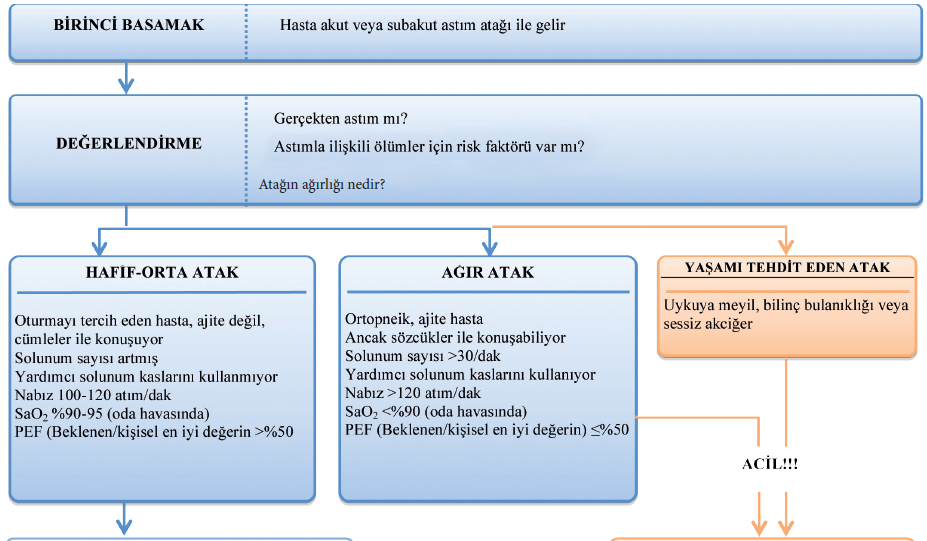 ASTIM ATAĞI VE TEDAVİSİ
Astım Atağı Yönetimi
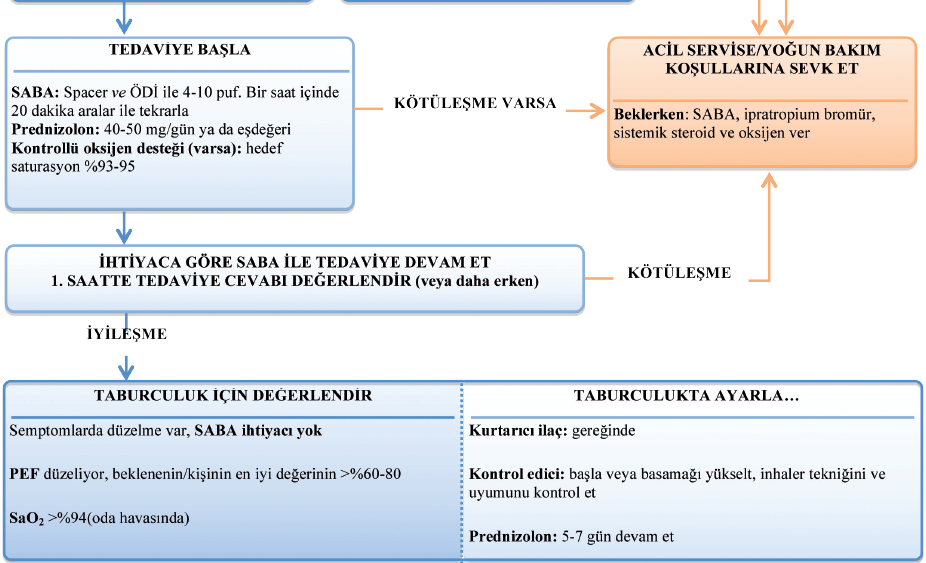 ASTIM ATAĞI VE TEDAVİSİ
Astım Ataklarının Doğal Seyri
Atakların coğu tedavi ile 2-3 saat icinde düzelir.
Eve gönderilen hastaların %3’u 24 saat, %7’si ise bir hafta içinde acil servise tekrarlayan atakla geri döndüğü bildirilmiştir. 
Acil servise başvuran ağır astım ataklarının %20-30’u ise acil servis tedavisine iyi yanıt vermemekte, daha uzun süreli tedavi ve yakın gözlem altında tutulmak için hastaneye yatırılmaları gerekmektedir.
ASTIM ATAĞI VE TEDAVİSİ
Hastaneye yatış için değerlendirme kriterleri
Tedavi öncesi FEV1 veya PEF <%25 (beklenen yada kişisel en iyi değerinin) veya tedavi sonrası FEV1 veya PEF <40% altında olan hastalar
Değerlendirilmesi önerilen riskli hasta grupları
Kadın cinsiyet
İleri yaş
Önceki 24 saatte ≥8 puff ve üzeri beta2-agonist almış olmak
Daha önce ciddi atak oykusu (entübasyon, sık başvuru)
Daha önce oral kortikosteroid kullanımı gerektiren plansız hastane ve acil servis başvurusu olması
ASTIM ATAĞI VE TEDAVİSİ
Taburculuğa Uygunluğun Kriterleri
SABA’lara 3-4 saatten daha kısa aralıklarla gereksinim olmaması
SaO2 > %90 olması (oda havasında)
Fizik incelemenin normal ya da normale yakın olması
PEF veya FEV1 değerinin %70’in uzerinde olması (SABA’dan sonra)
ASTIM ATAĞI VE TEDAVİSİ
Taburculuk sonrası öneriler
Acil serviste ya da hastanede başlanılan sistemik steroid tedavisinin taburculuk sonrası devam etmesinden emin olunmalı
İdame inhale steroide kullanmayan hastalara mutlaka İKS başlanmalı veya kullanıyorsa 2-4 hafta süre ile uygun doz artışı yapılmalı
Atak tedavisi sırasında kesilmiş olan LABA tekrar başlanmalı
Acil servisten taburcu edilen hastaya takiplerini yapan doktorla ilk hafta içerisinde tekrar görüşmeleri
[Speaker Notes: Hastanın acil serviste ya da hastanede başlanılan sistemik steroid tedavisinin taburculuk sonrası devam etmesinden emin olunmalıdır. İki haftadan daha kısa sureli OKS kullanan hastalar doz azaltması yapmadan ilaclarını kesebilirler.
İdame inhale steroide kullanmayan hastalara mutlaka İKS başlanmalı veya kullanıyorsa 2-4 hafta sure ile uygun doz artışı yapılmalıdır.
Atak tedavisi sırasında kesilmiş olan LABA tekrar başlanmalıdır
Acil servisten taburcu edilen hastaya veya cocuk hastaların sorumlu aile uyelerine takiplerini yapan doktorla ilk hafta icerisinde tekrar goruşmeleri onerilir. Bu “Erken kontrol viziti”nde klinik semptomlarının gerilemesi, atağın düzelmiş olması, ve OKS’ye olan ihtiyacın sonlanması beklenir.]
SEVK KRİTERLERİ
Tanı güçlüğü yaşanan hastalar
Astım ve KOAH ayrımının yapılamadığı veya birlikteliğinin düşünüldüğü olgular
Astım tedavisinde İKS/LABA kombinasyonu, uzun etkili beta2mimetik, lökotrien reseptor antagonistleri, tiotroprium gibi uzman reçetesi ve/veya ilaç kullanım raporu gerektiren ilaç kullanımı gereken hastalar
Astım kontrolünde güçlük yaşanan olgular
Meslek astımı düşünülen astımlı olgular
Allerjik tetikleyicilerle tetiklenen ve allerjiye yönelik tetkik gereken hastalar
Komorbiditeler yönünden uzman hekim muayenesi takip ve tedavisi gereken hastalar
KAYNAKLAR
Astım Tanı ve Tedavi Rehberi 2020 Güncellemesi, Türks Toraks Derneği
Global strategy for asthma management and prevention. Global strategy for asthma management and prevention, Global Initiative for Asthma (GINA) 2019.
Cates CJ, Jaeschke R, Schmidt S, Ferrer M. Regular treatment with salmeterol and inhaled steroids for chronic asthma: serious adverse events. The Cochrane database of systematic reviews. 2013;3:
Rabe KF, Atienza T, Magyar P, Larsson P, Jorup C, Lalloo UG. Effect of budesonide in combination with formoterol for reliever therapy in asthma exacerbations: a randomised controlled, double-blind study. Lancet 2006;368(9537):744-53.
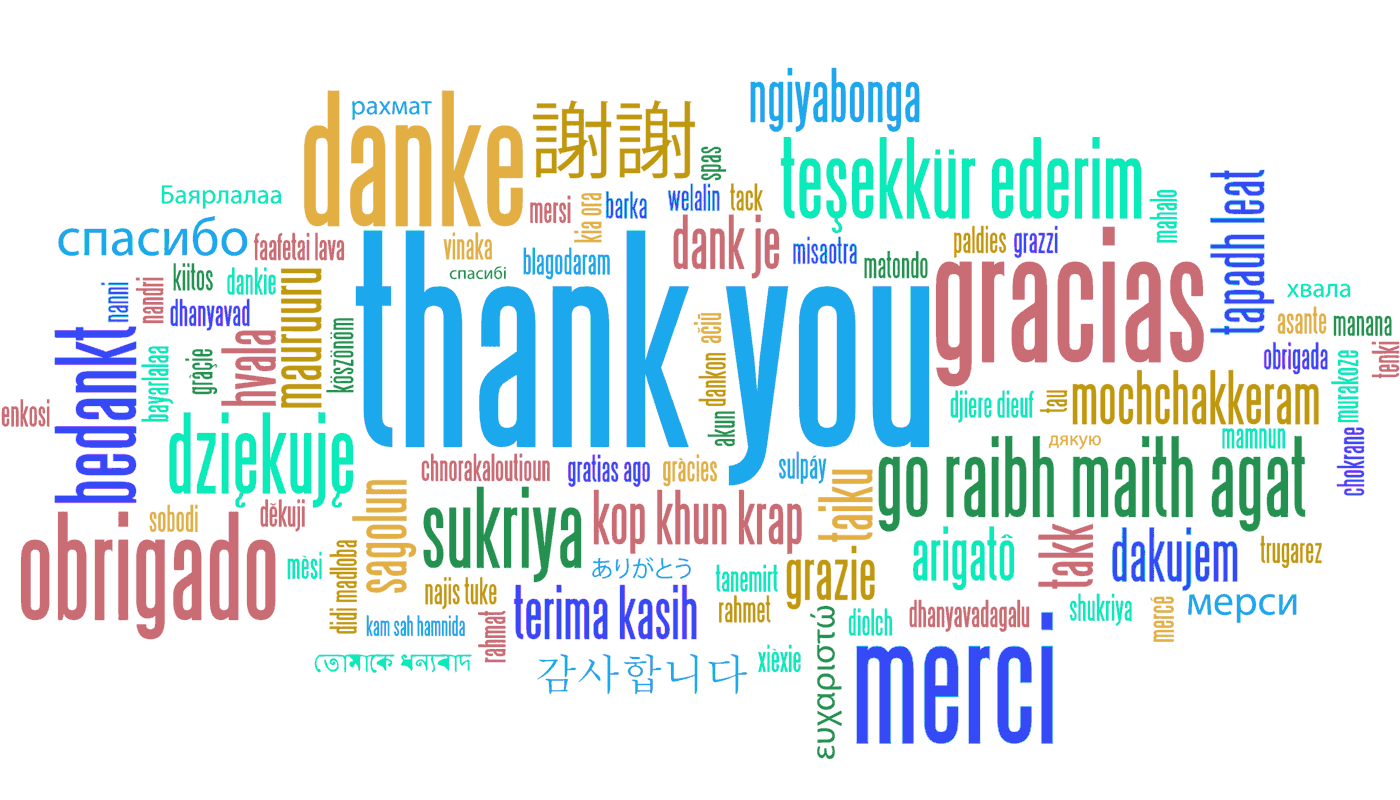